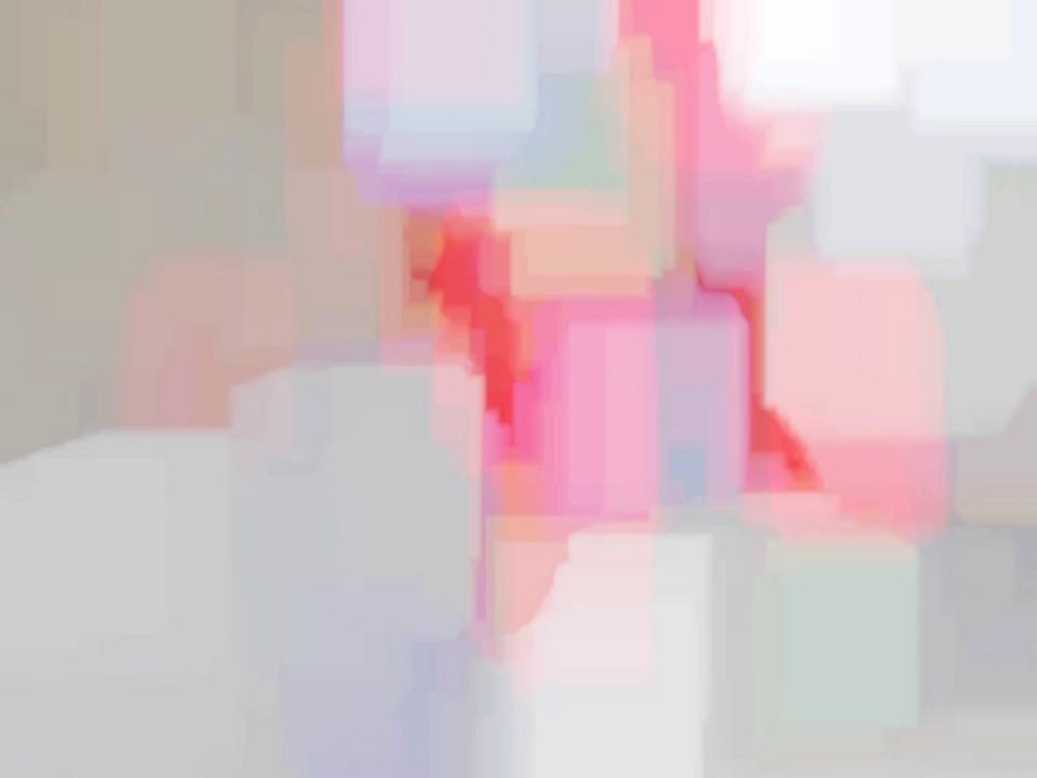 RESÚMENES:  HÁBITOS.
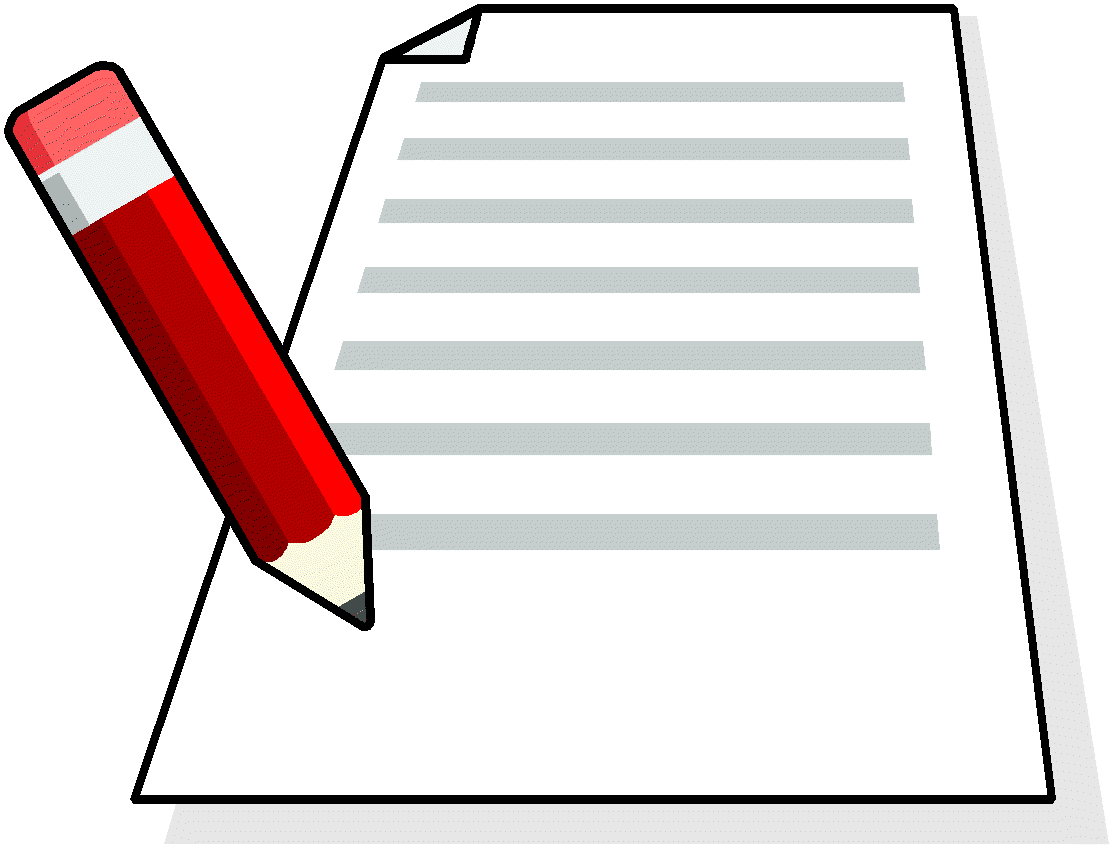 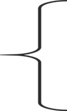 A

B

C
3.
1
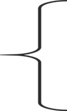 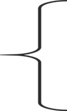 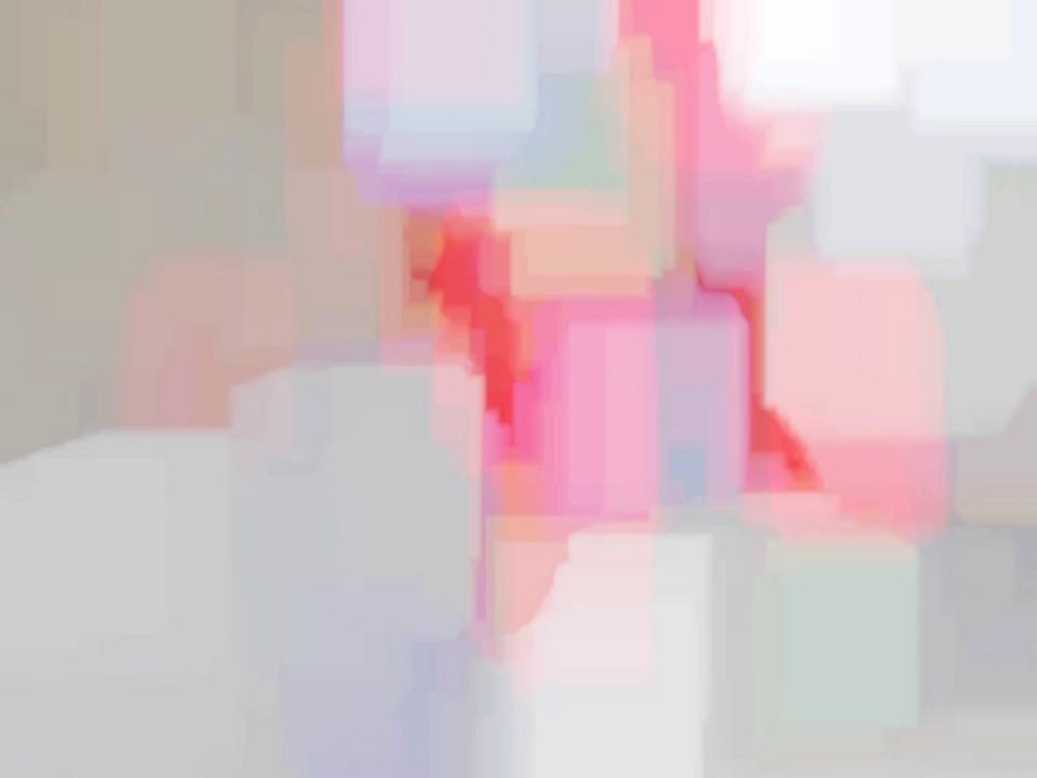 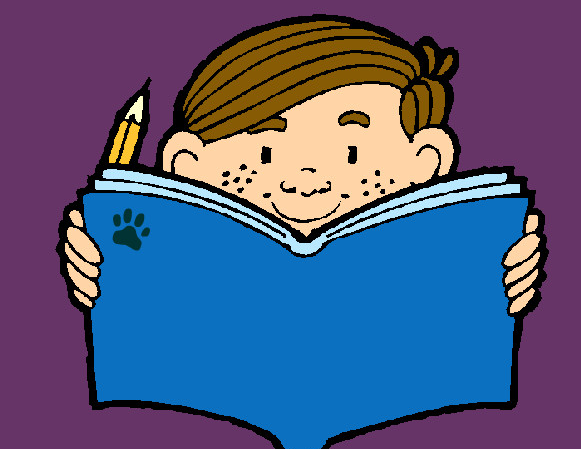 SI PLANIFICAS EL TIEMPO DE ESTUDIORENDIRÁSMÁS
Plan de
ESTUDIO
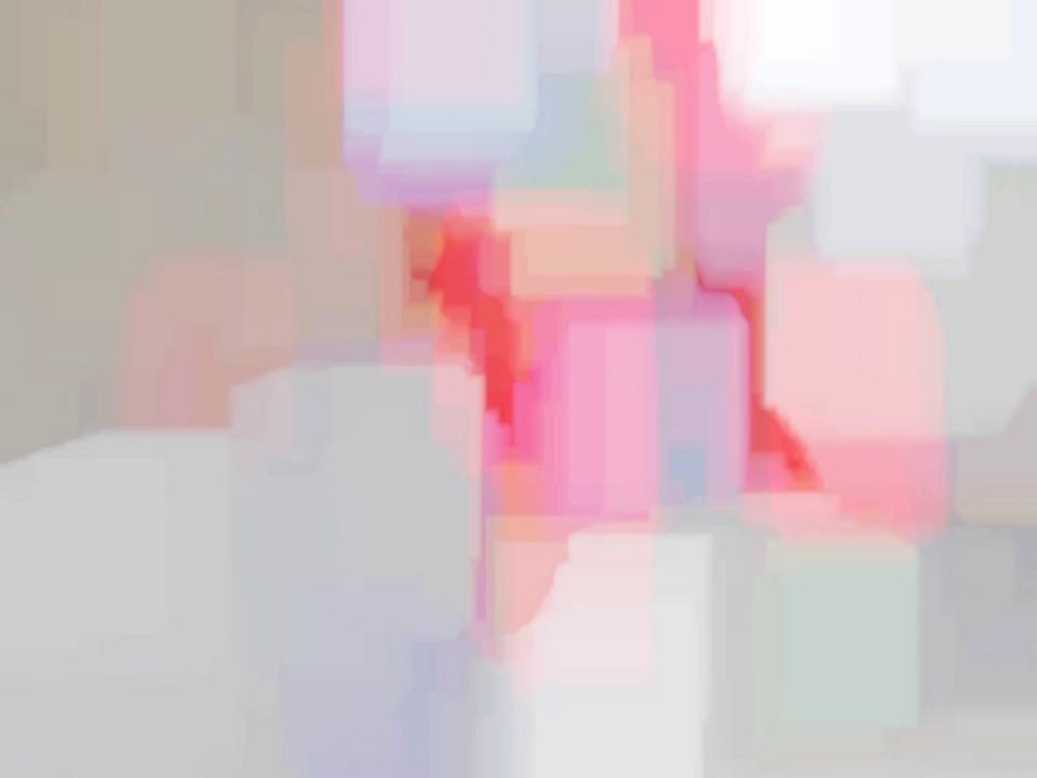 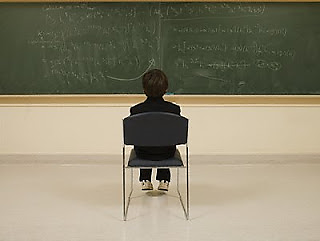 ADQUIERE HÁBITO = COSTUMBRE
en el TRABAJO o ESTUDIO
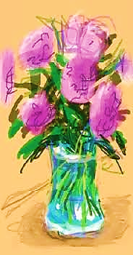 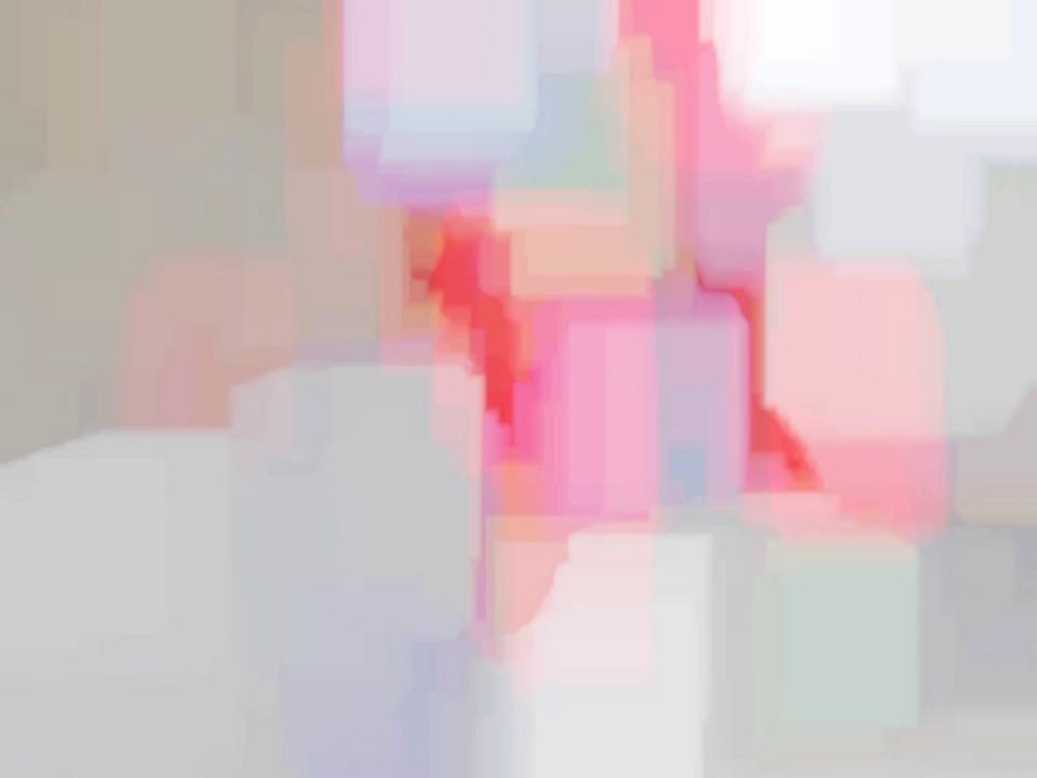 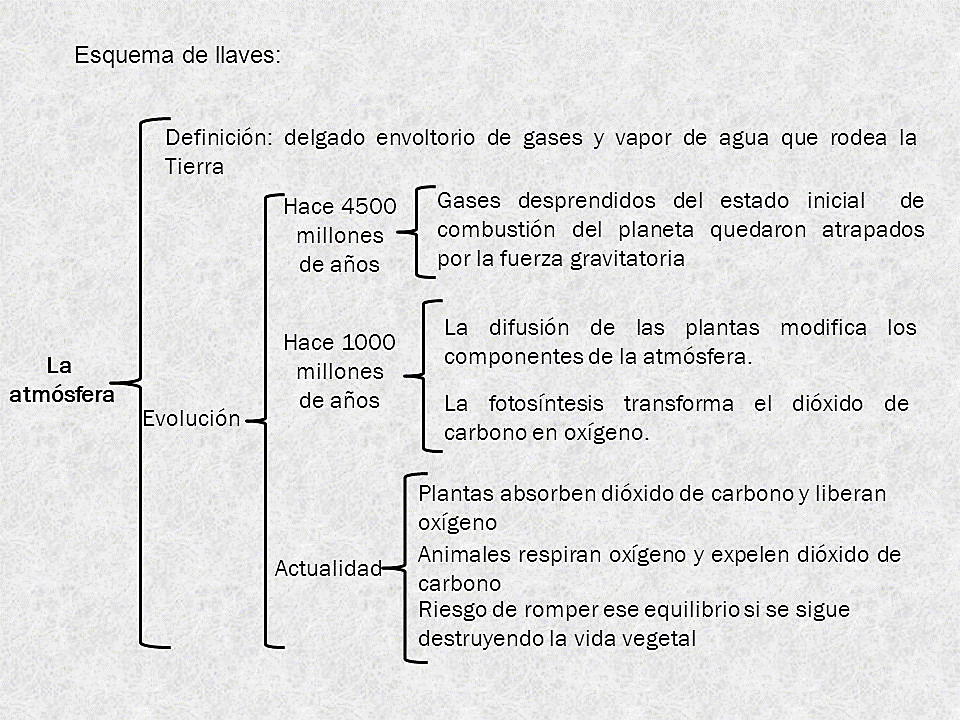 Debes admitirlas normaso reglaspararealizartusRESÚMENES
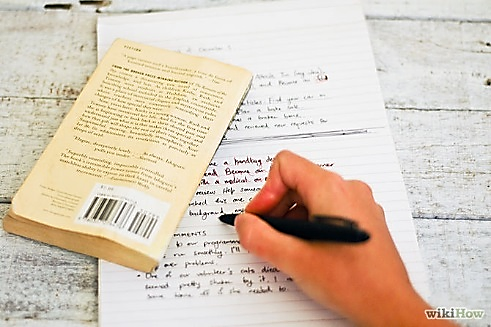 Un MÉTODO
 es mejor 
que ninguno
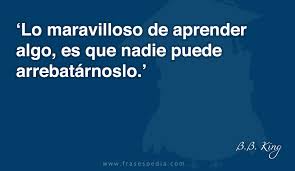 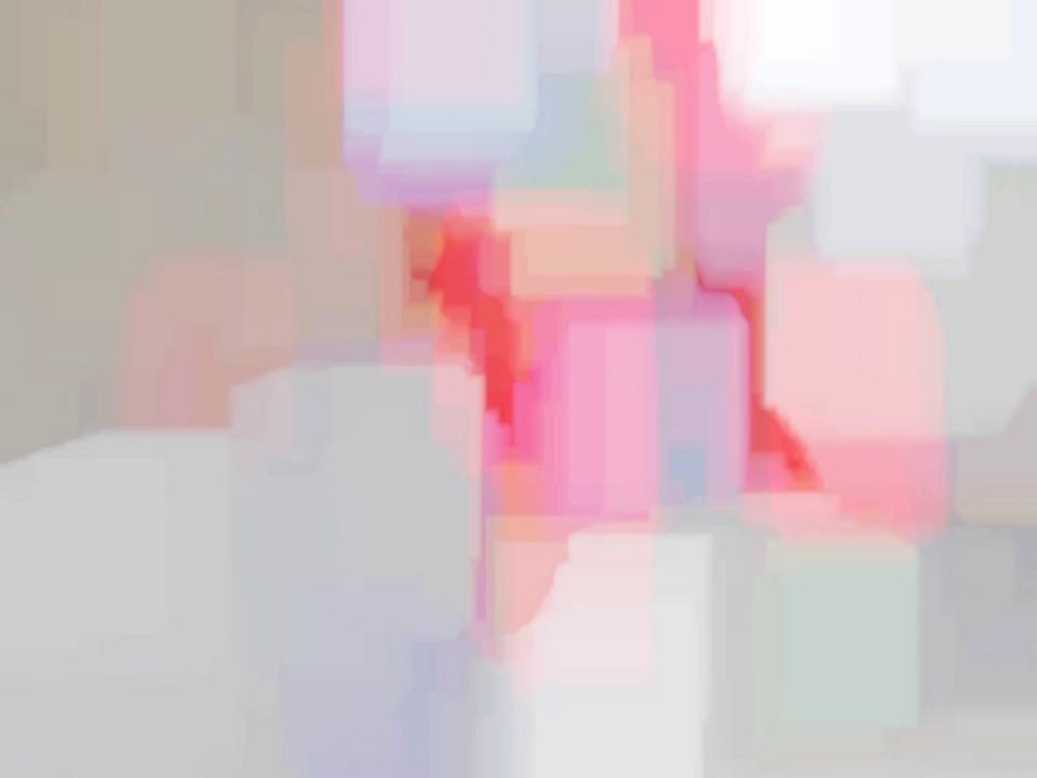 No puedes caer en la rutina
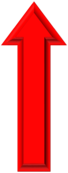 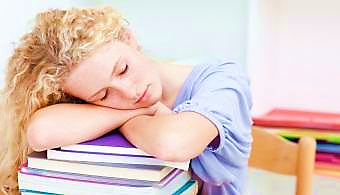 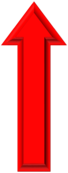 Aviva y perfecciona TU método
USA el MÉTODO ADECUADO
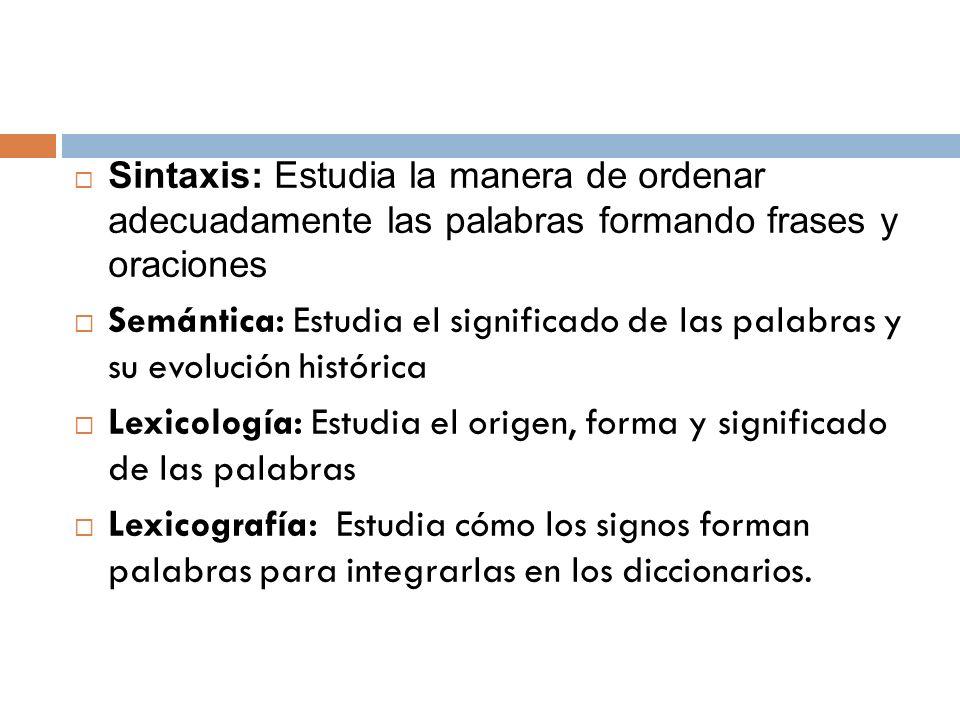 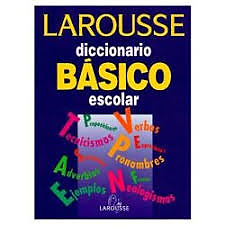 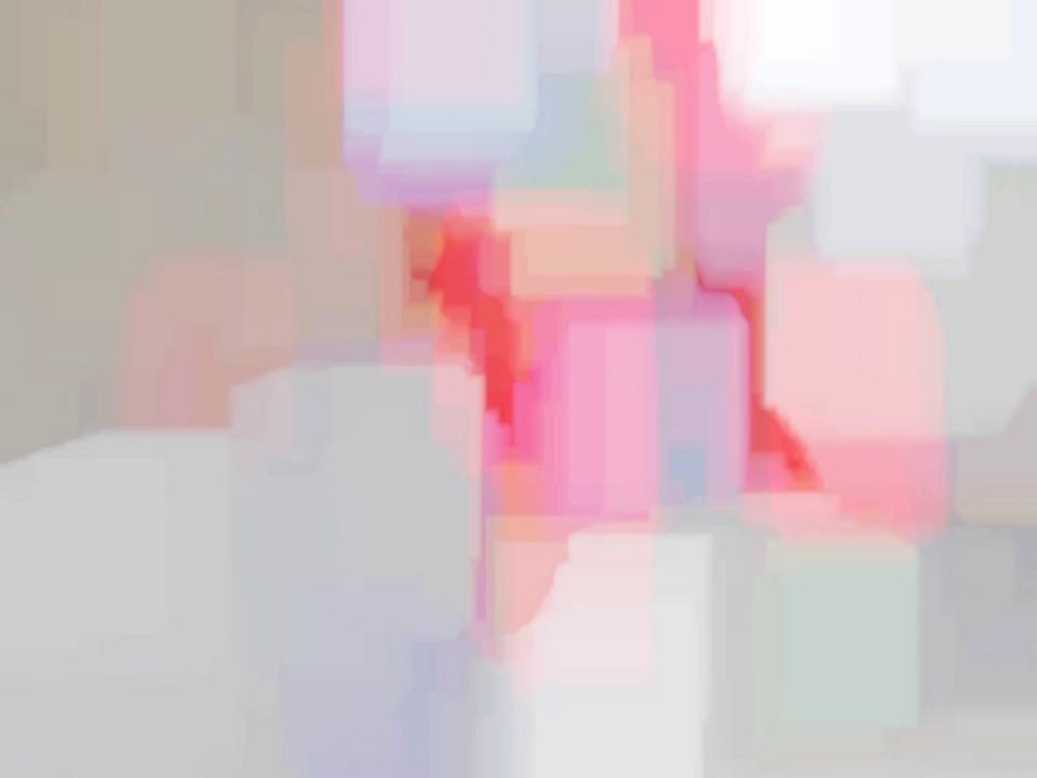 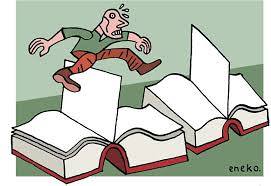 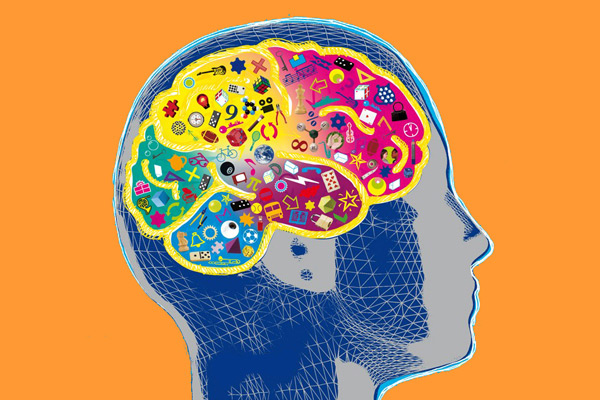 NO CORRAS EN TUS ESTUDIOS:HÁBITO     REGLAS         RESUMEN
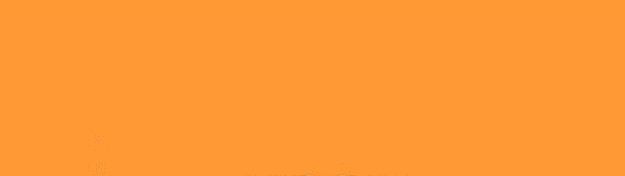 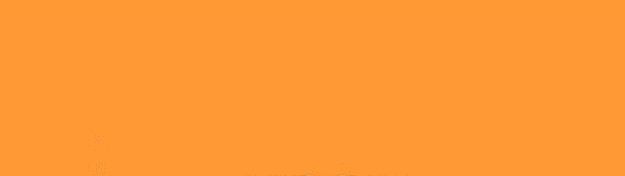 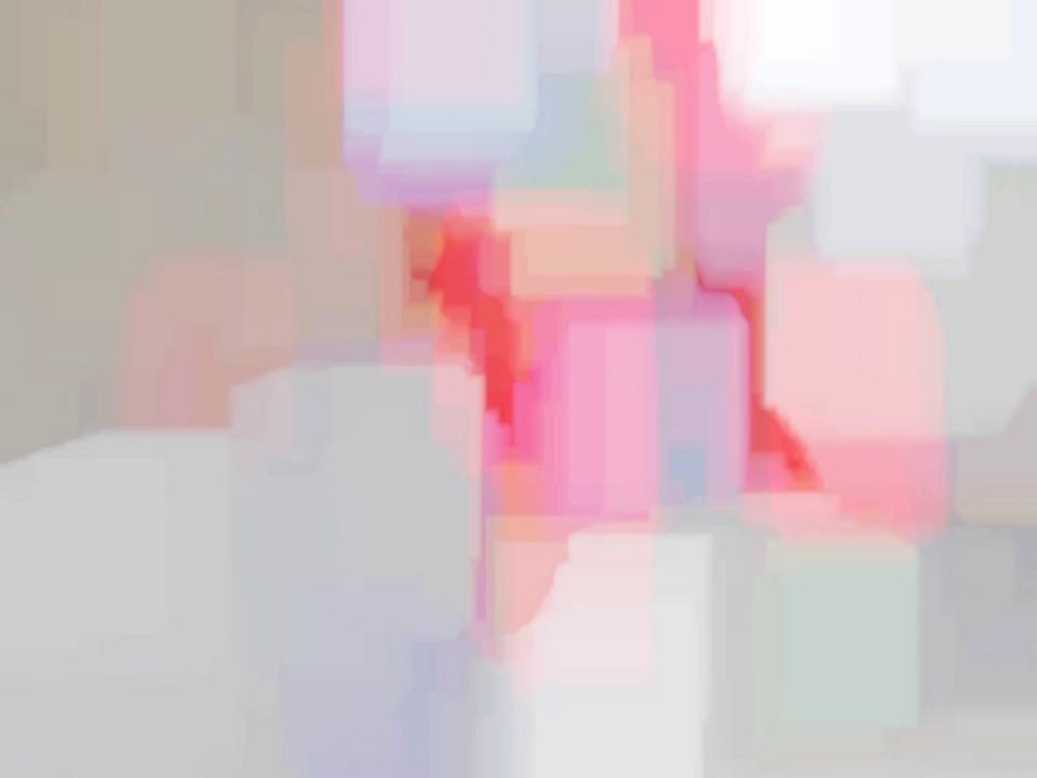 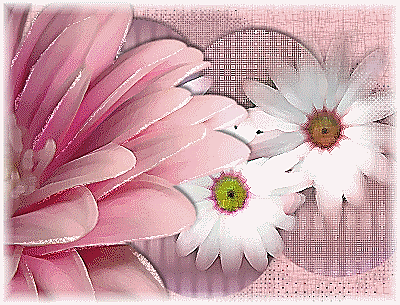 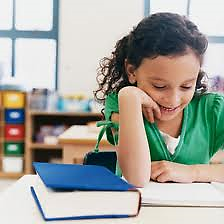 Tu ESTUDIO ha de SER
                                           AGRADABLE y MOTIVADO
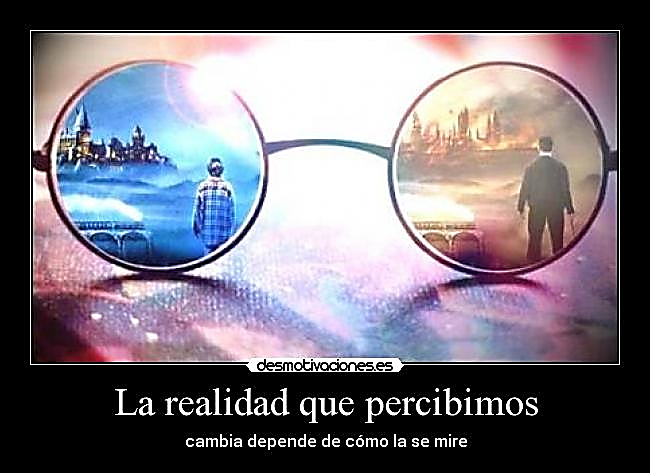 RELACIONAlo ESTUDIADOhoy con loANTERIOR
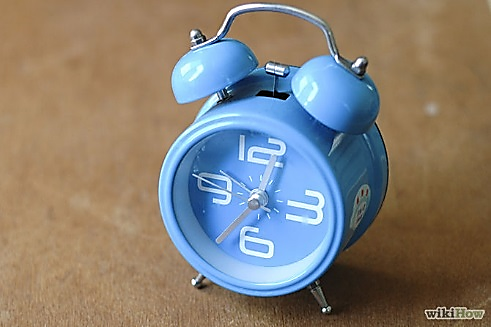 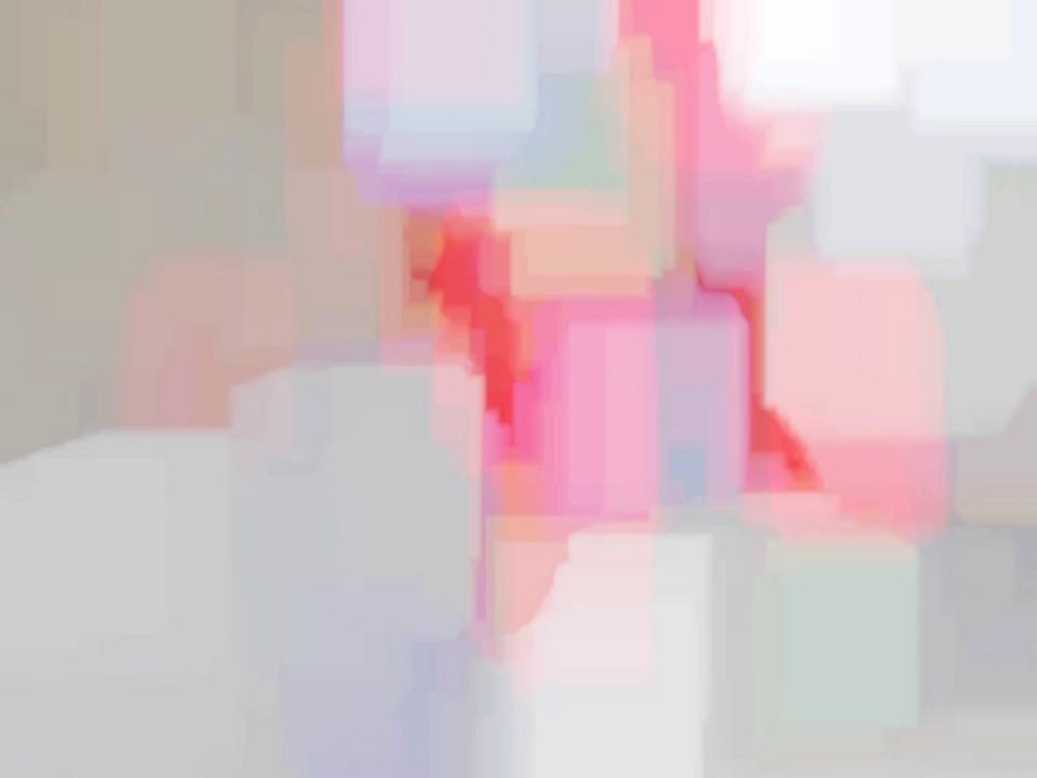 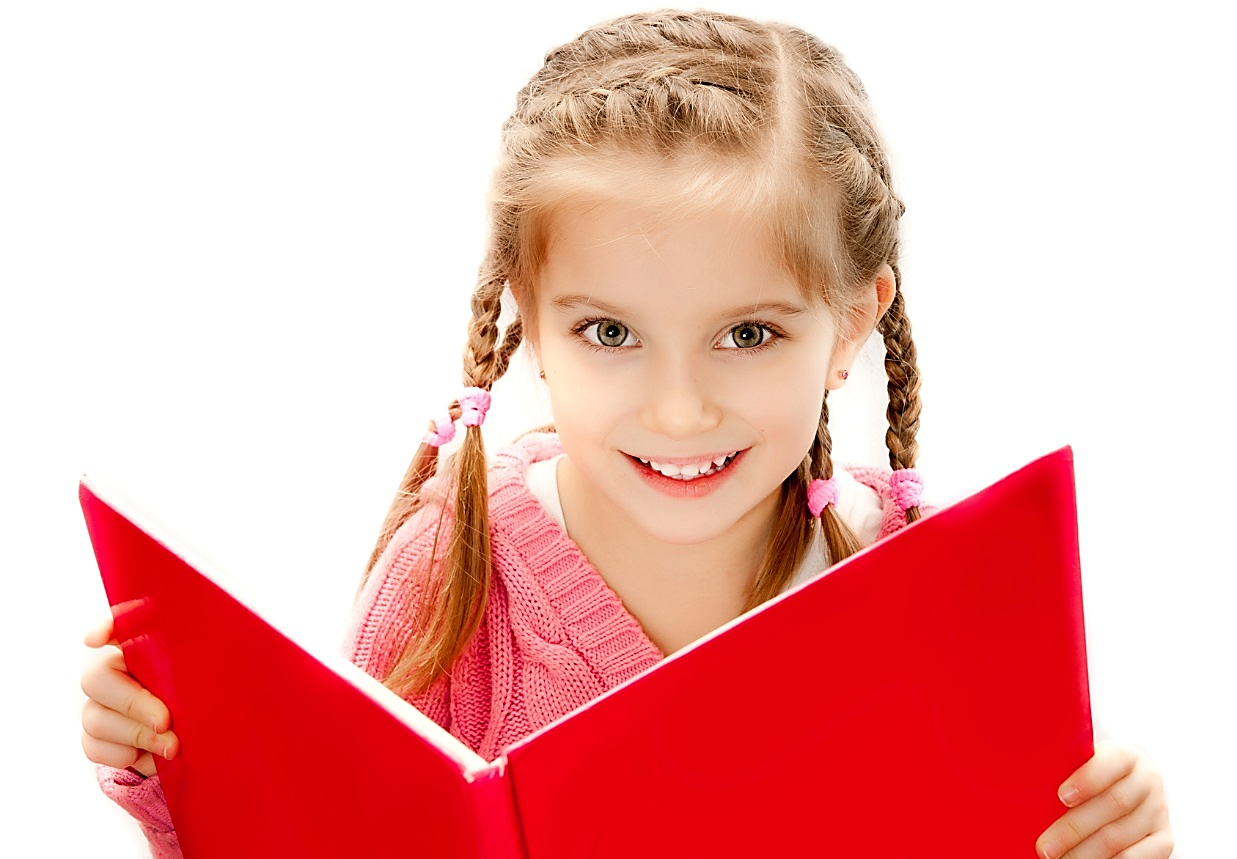 LEÍDO
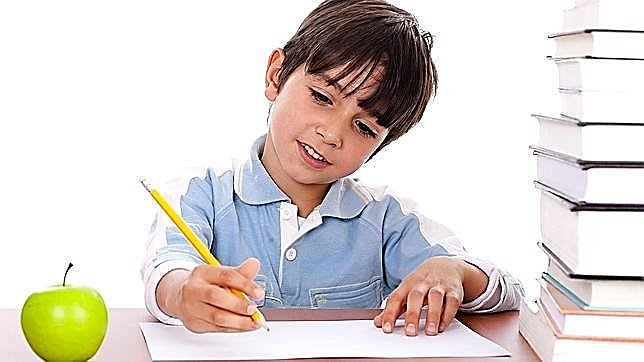 APUNTADO
NODIVAGUES
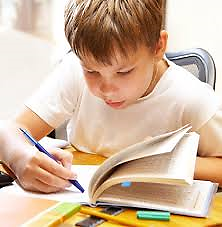 REPASADO
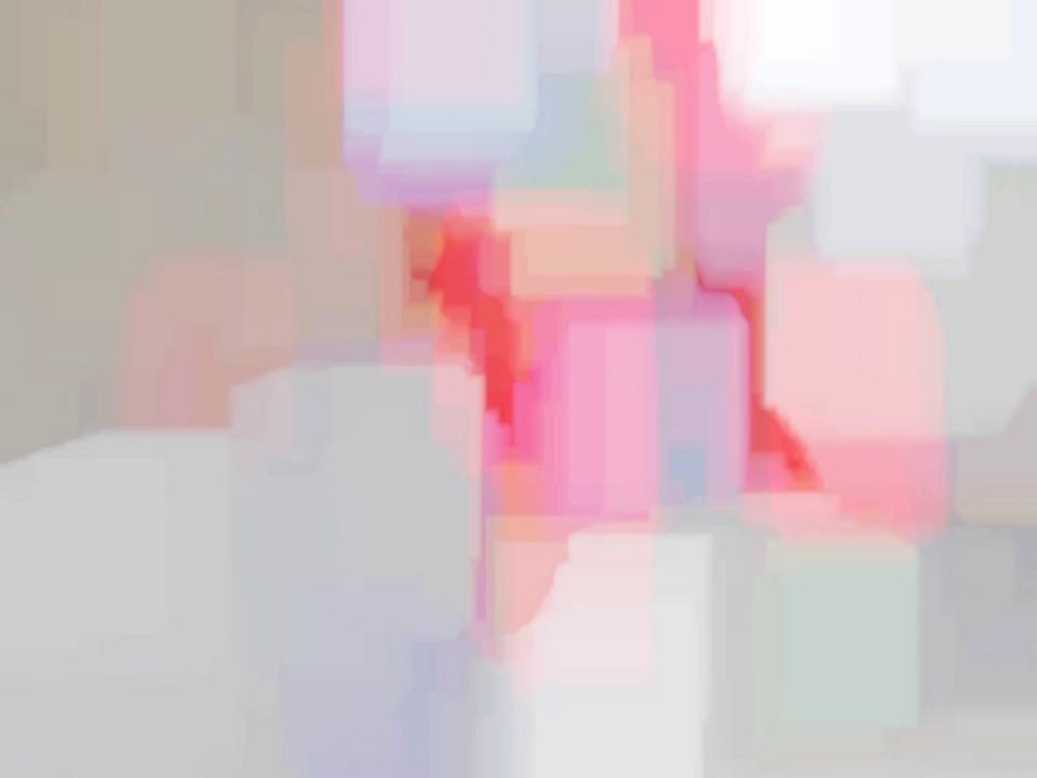 ELIJE un LUGAR ADECUADO para ESTUDIAR
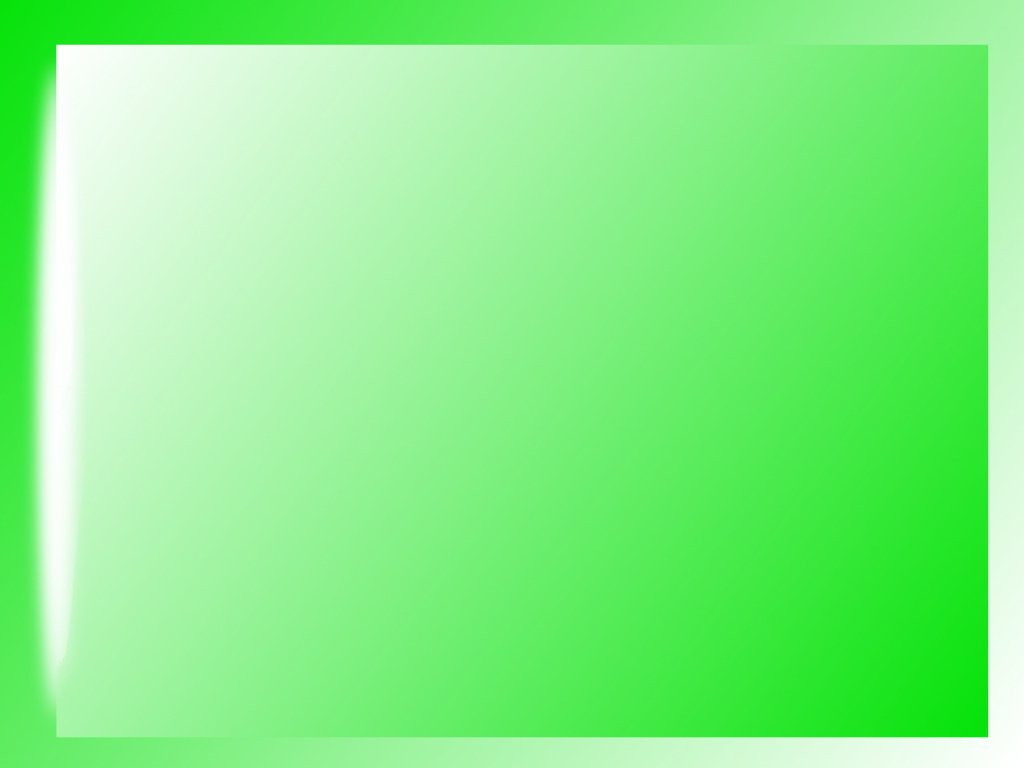 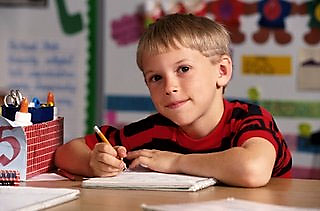 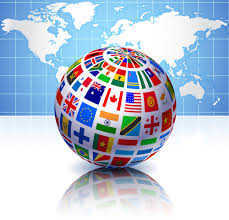 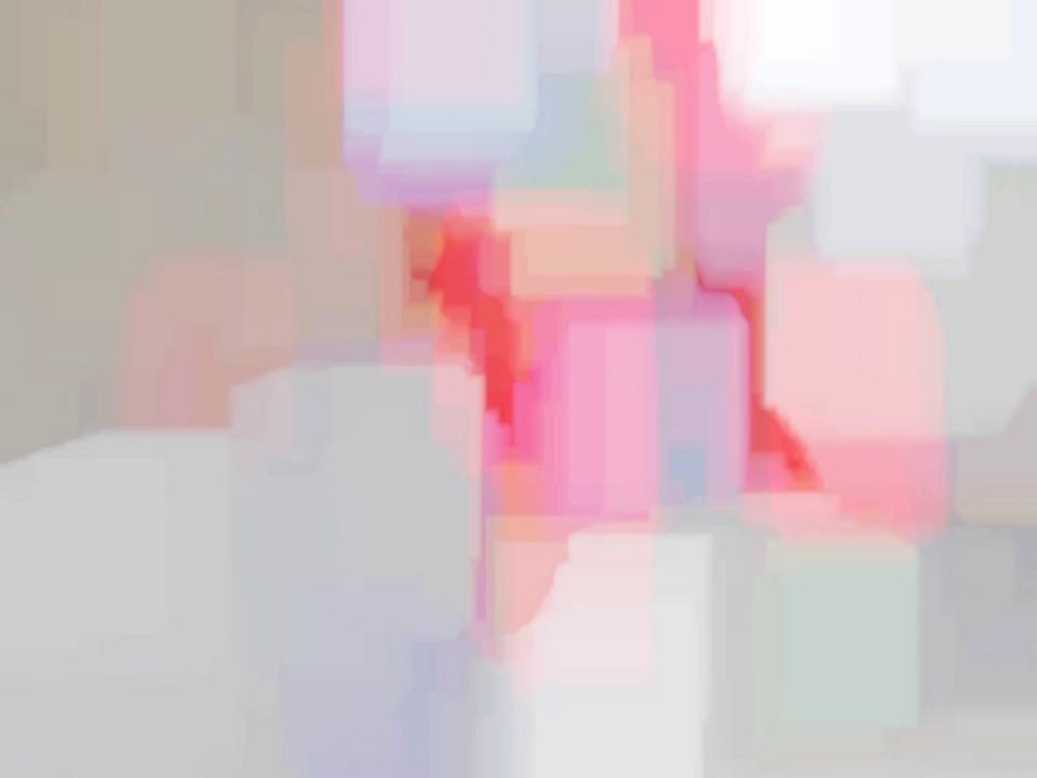 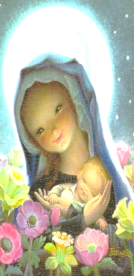 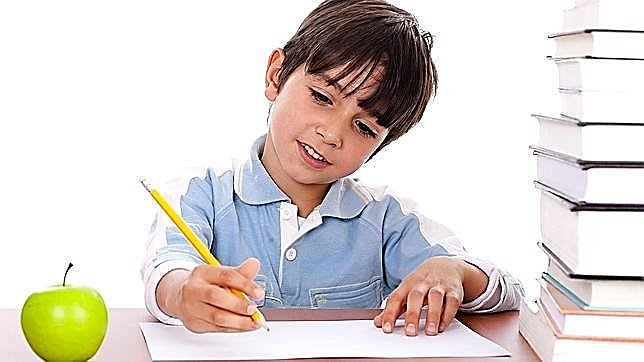 AL ACABARTU ESTUDIO,DÉJALO TODOORDENADO,LOAGRADECERÁSMAÑANA
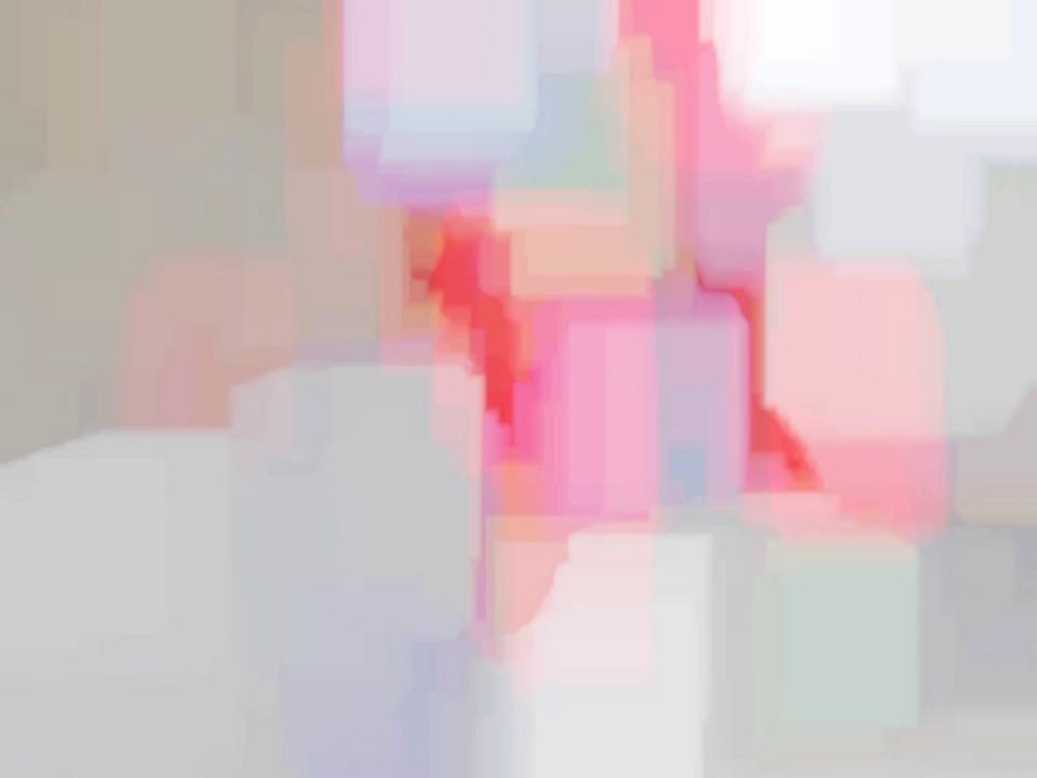 10
(22 horas p. m.)
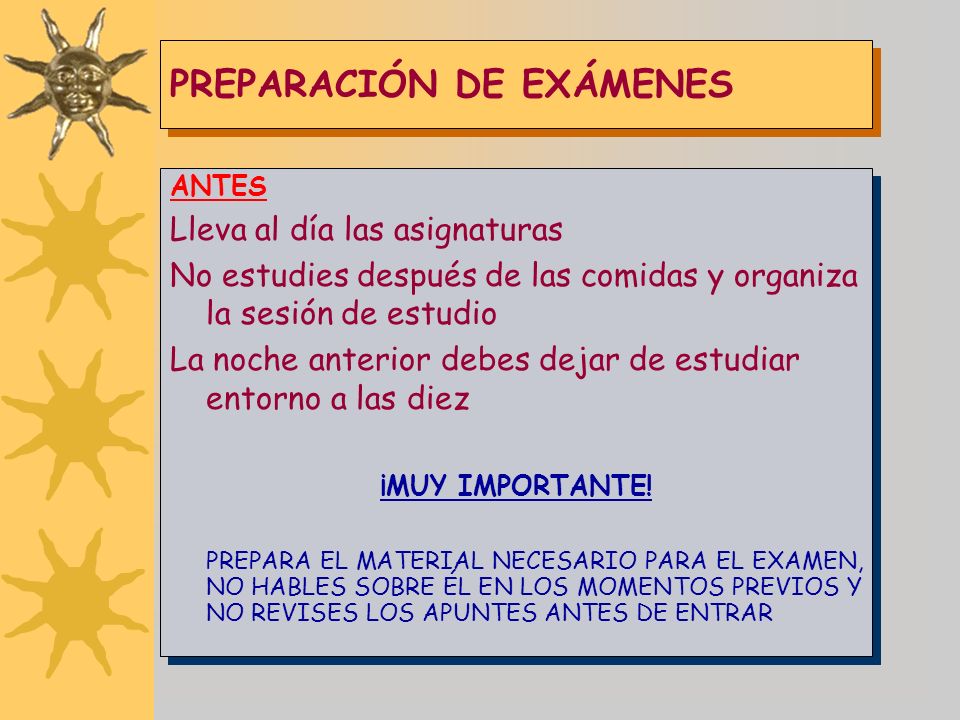 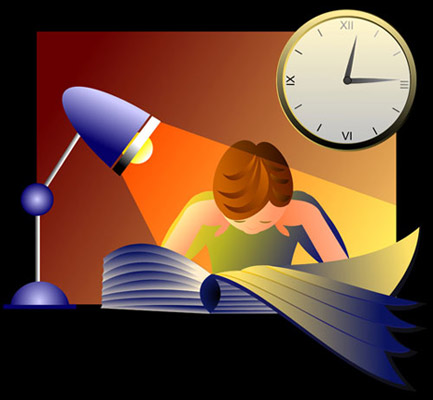 ANTES DESENTARTEPREPARA TODOSLOSELEMENTOSDE ESTUDIOY EXÁMENES
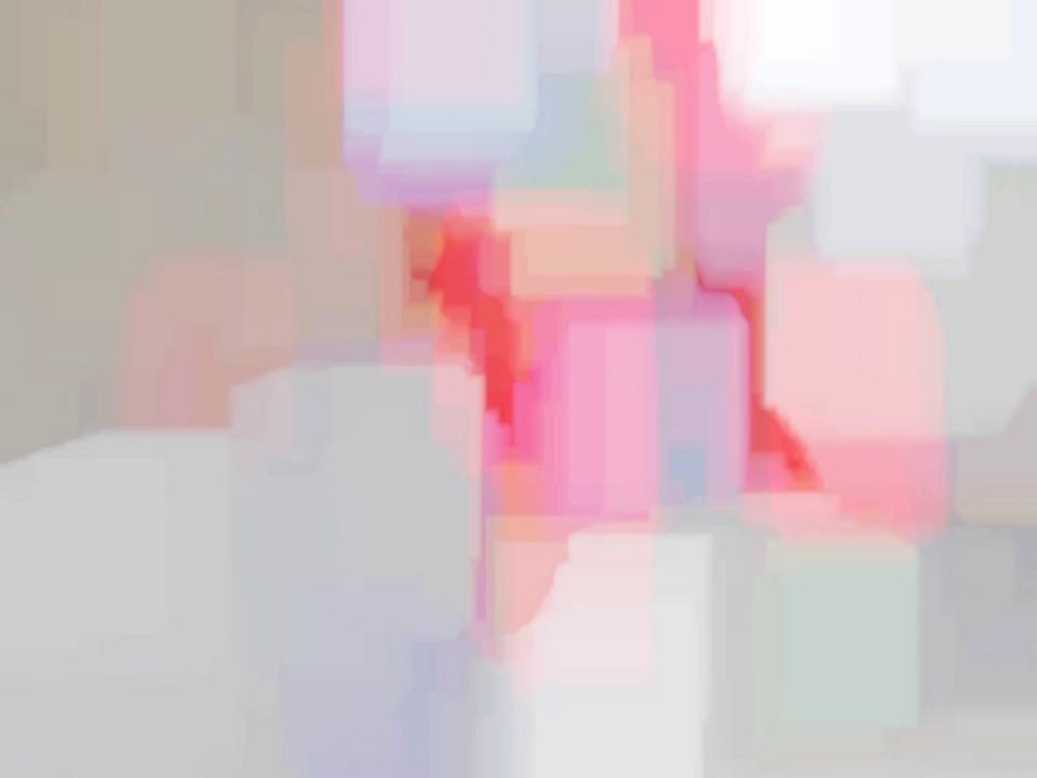 NO OLVIDES:
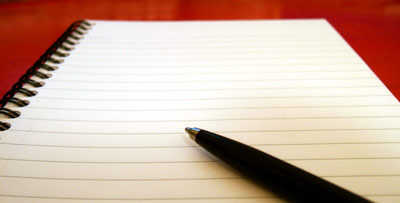 * Lápiz.
1
.
* Papel para
 esquemas
      y resúmenes.
.
A
.
2
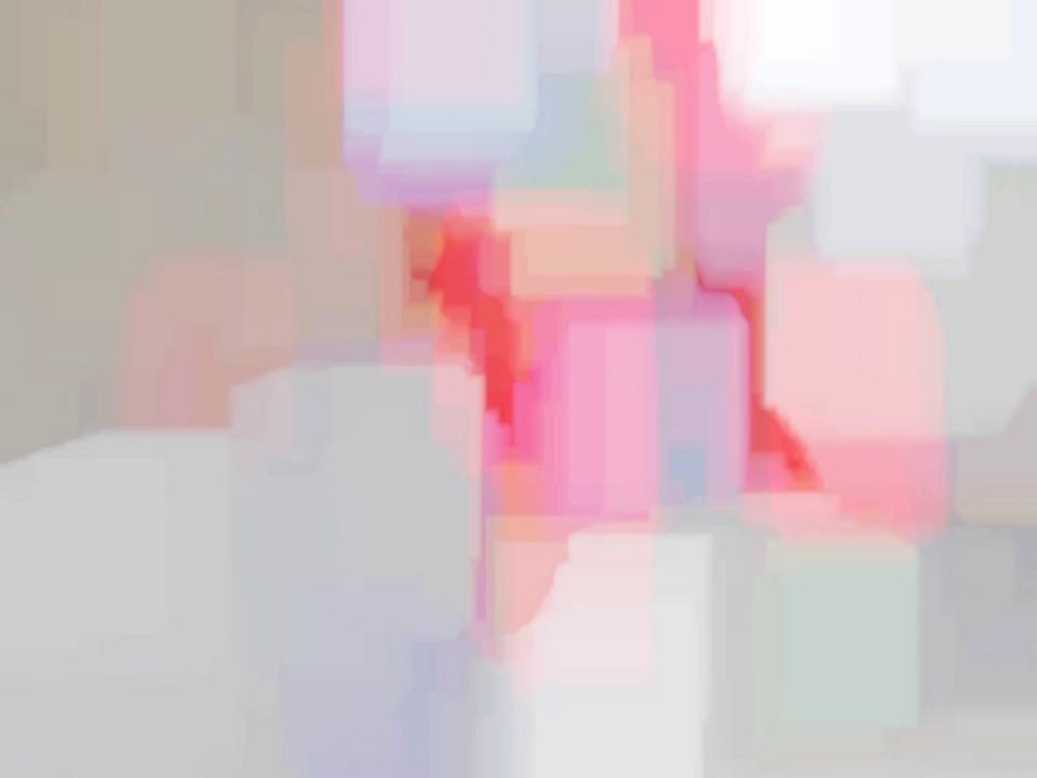 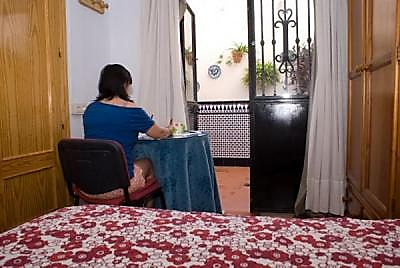 Lee en SILENCIOtoda la lecciónantes de estudiarla
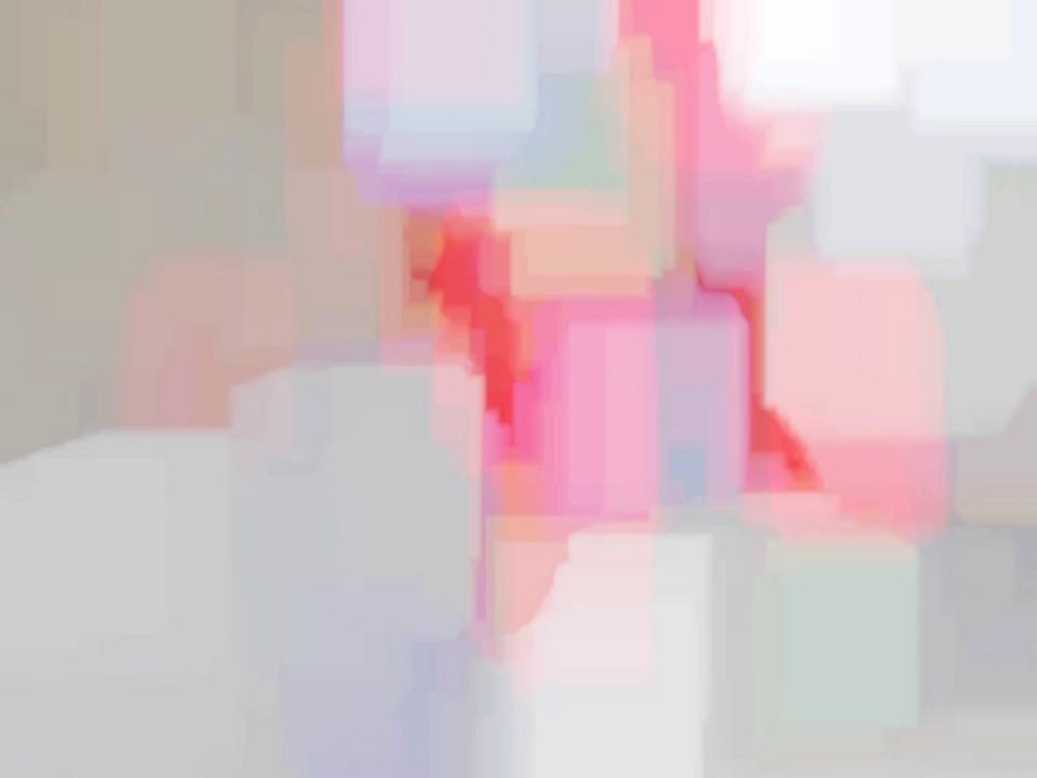 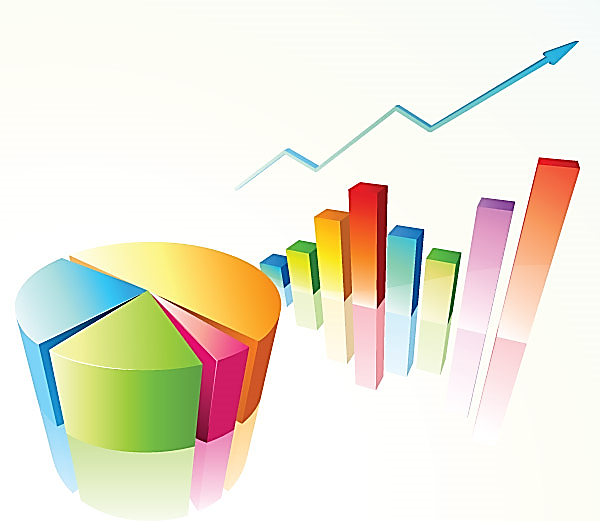 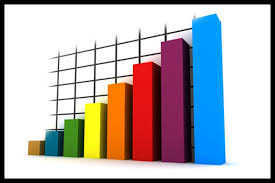 ANALIZA los GRÁFICOS e ILUSTRACIONES
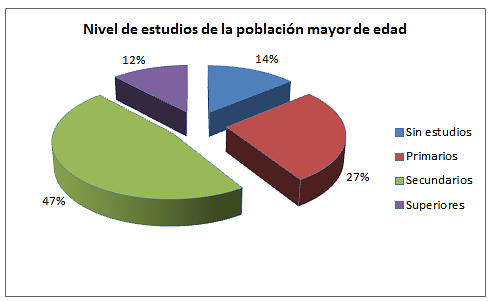 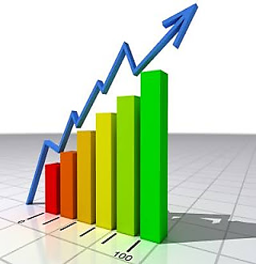 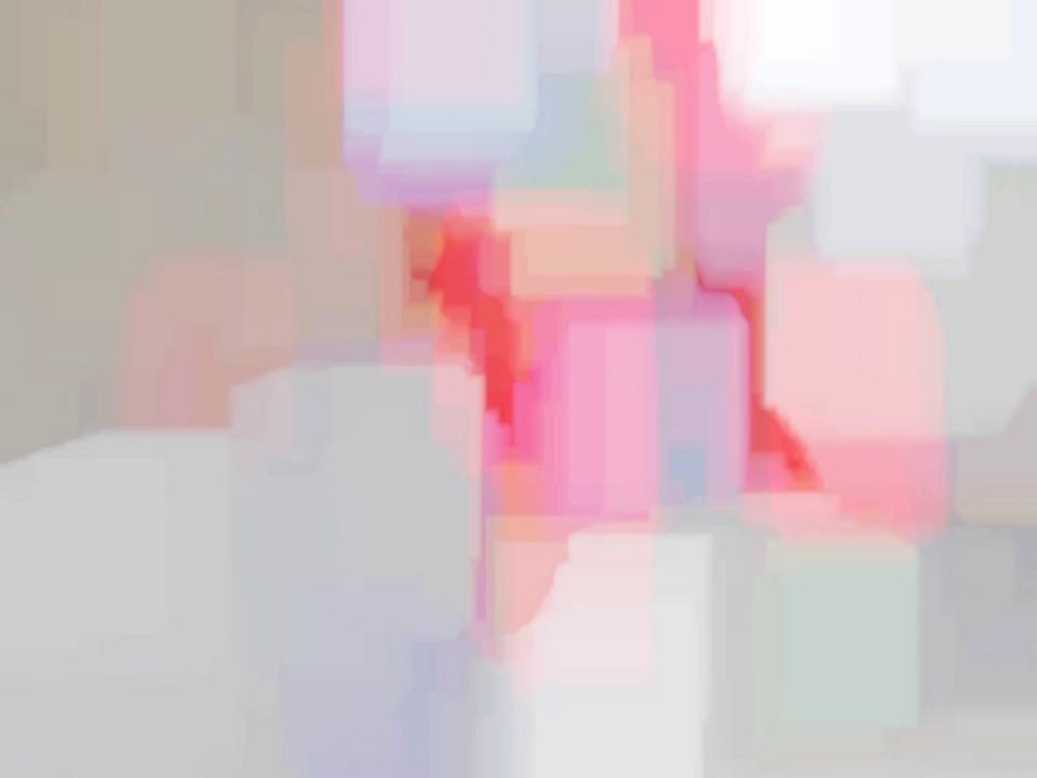 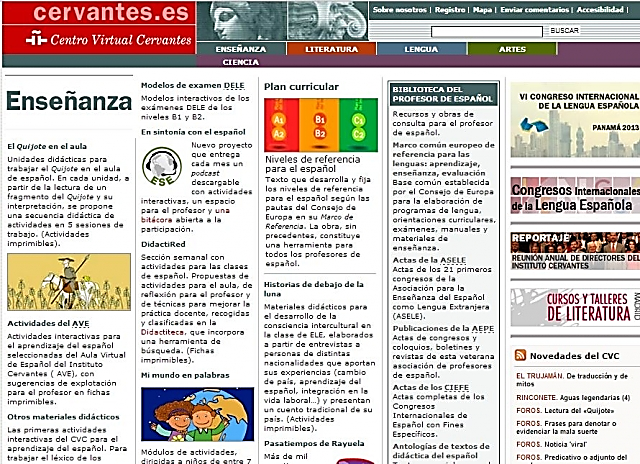 En lalecturavesviendolasilustraciones,teayudarán
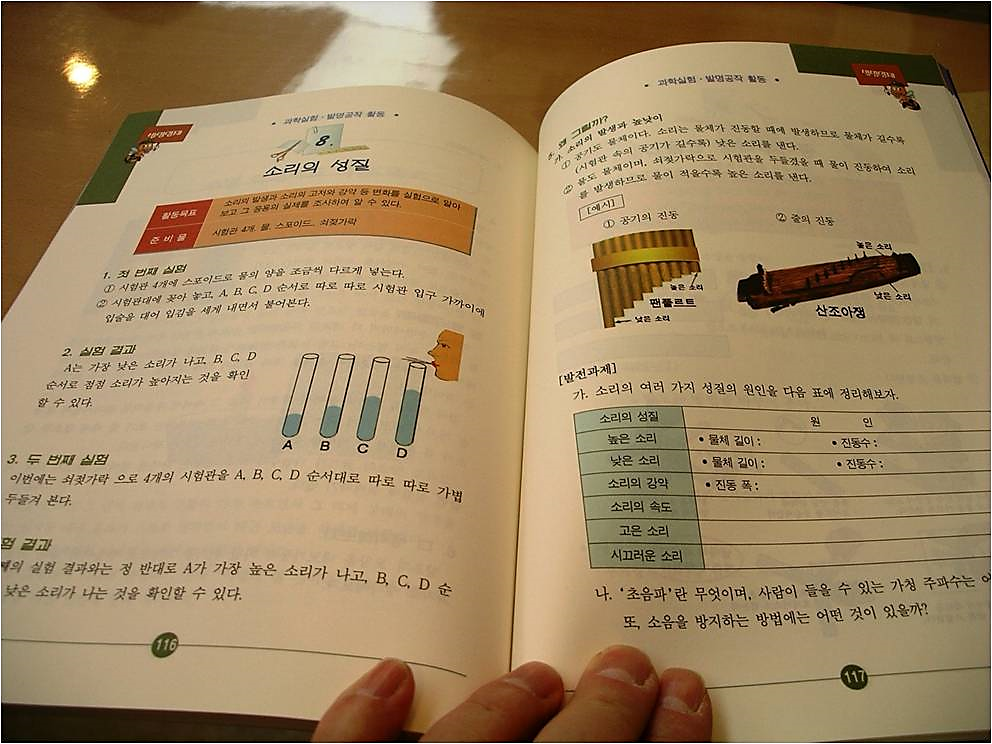 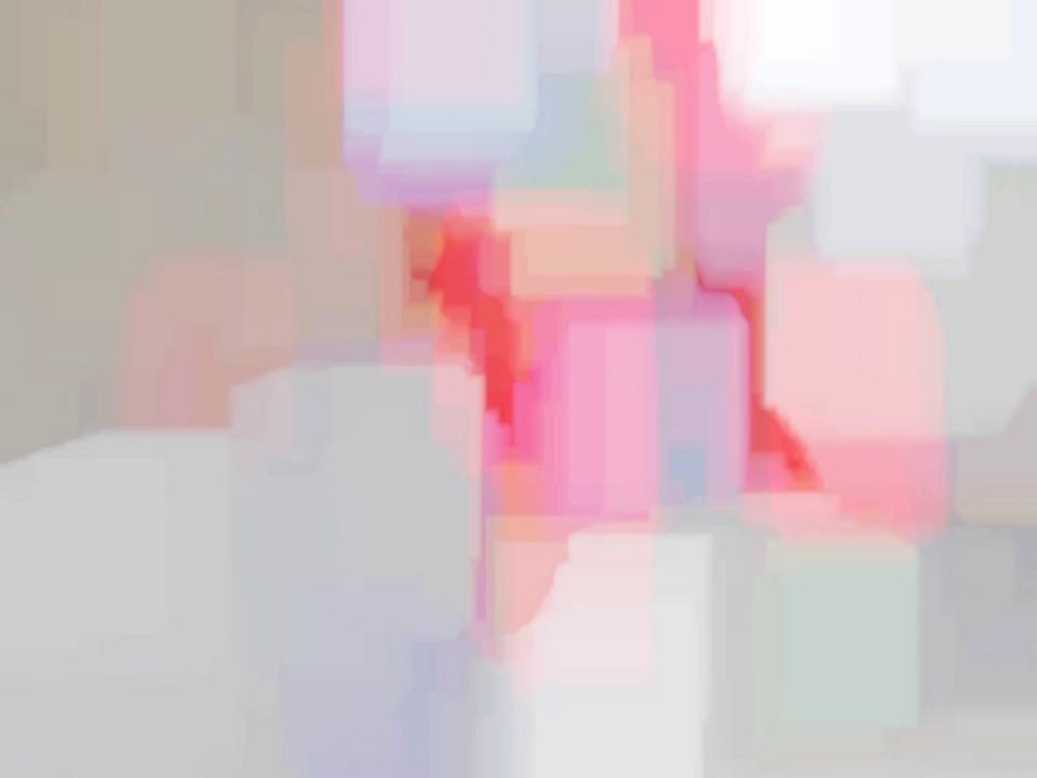 TE RECUERDO: Subraya los conceptos IMPORTANTES
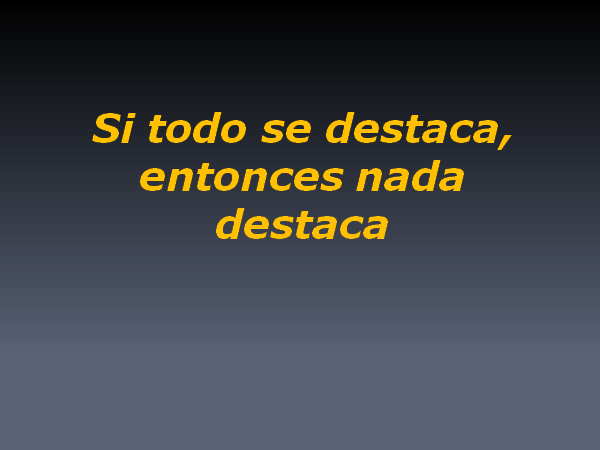 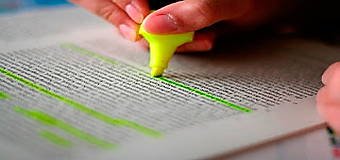 SÍ
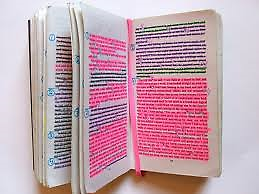 ¡NO!
SUBRAYA,  SÍ,  PERO   F Í J A T E    B I E N.
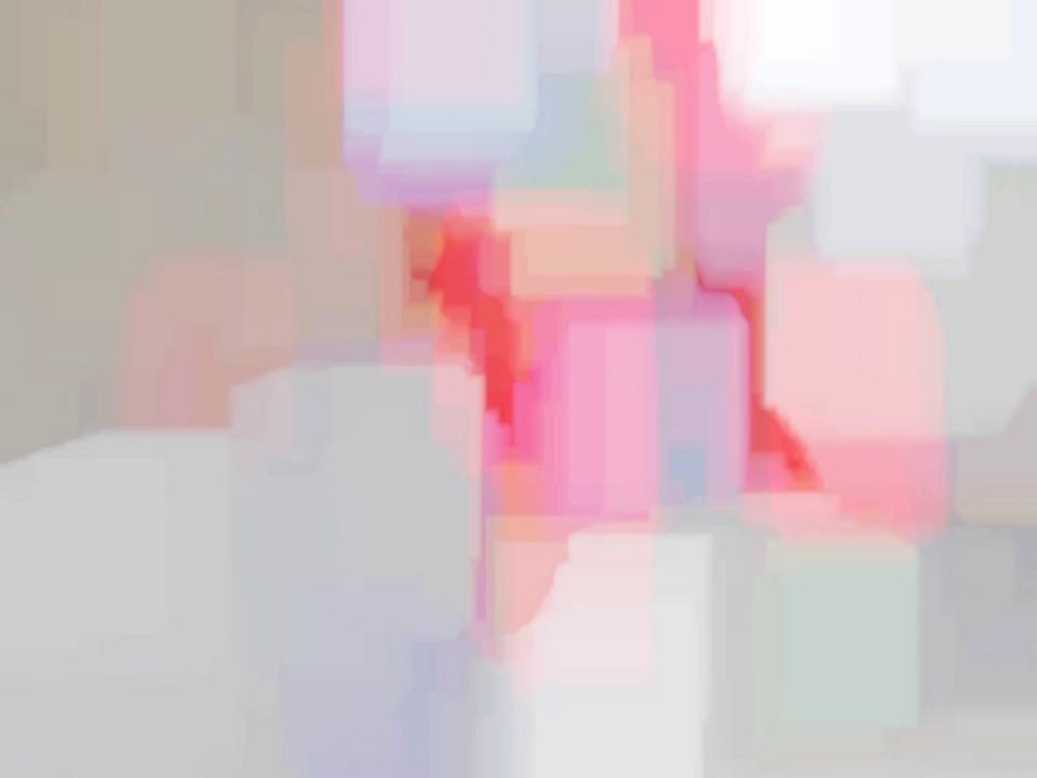 Piensa bien antes
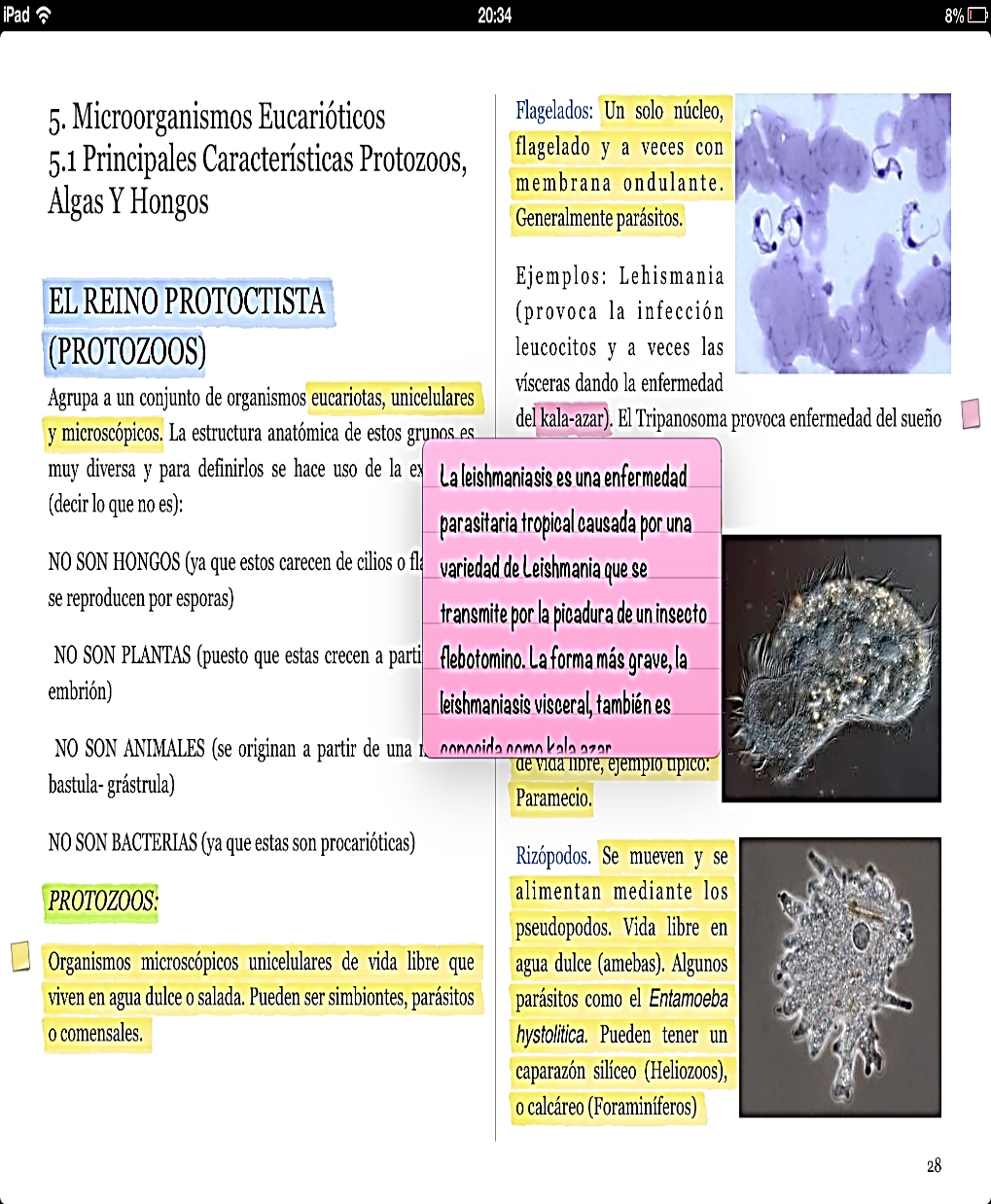 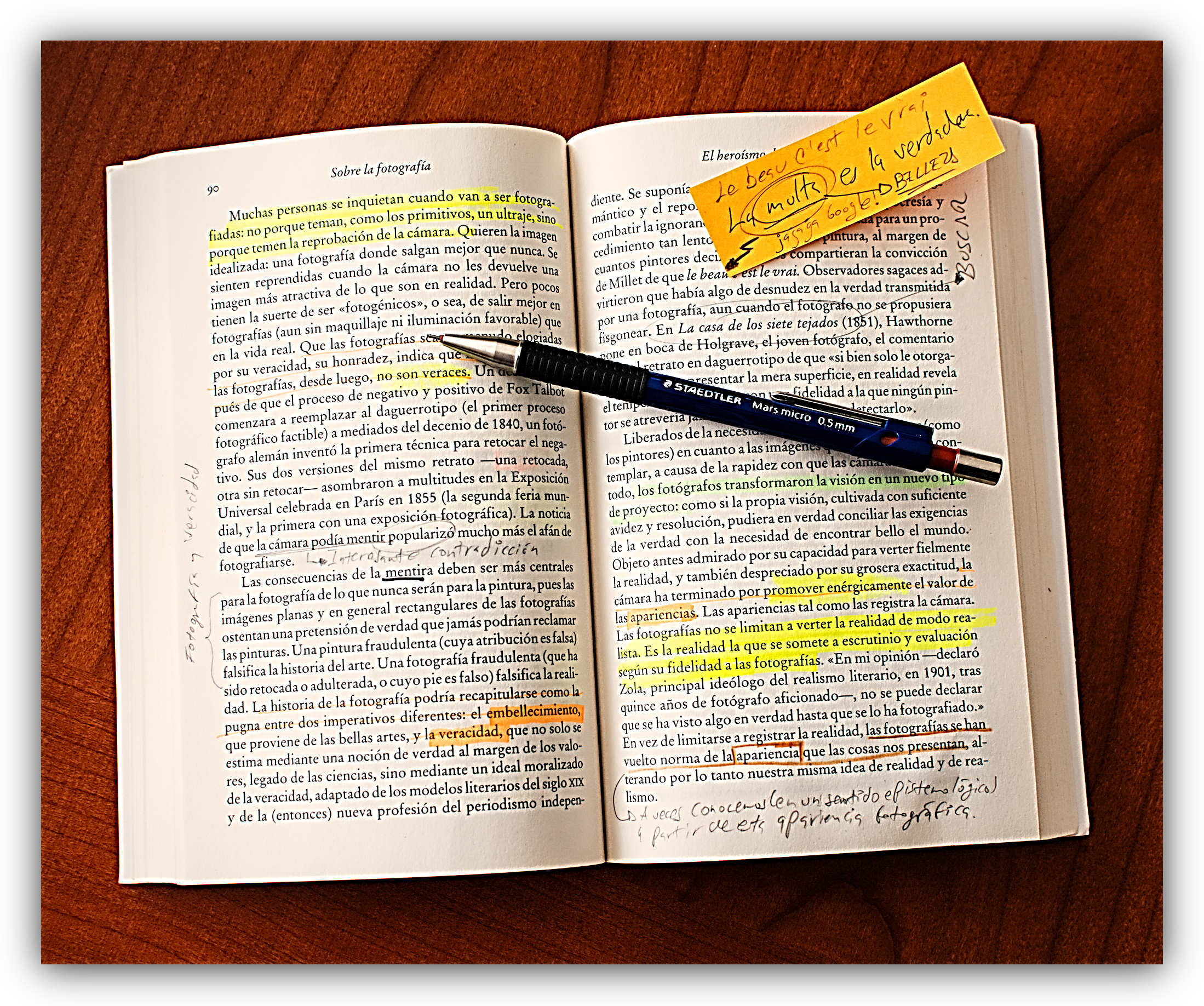 En tus estudios ten muy cerca el DICCIONARIO
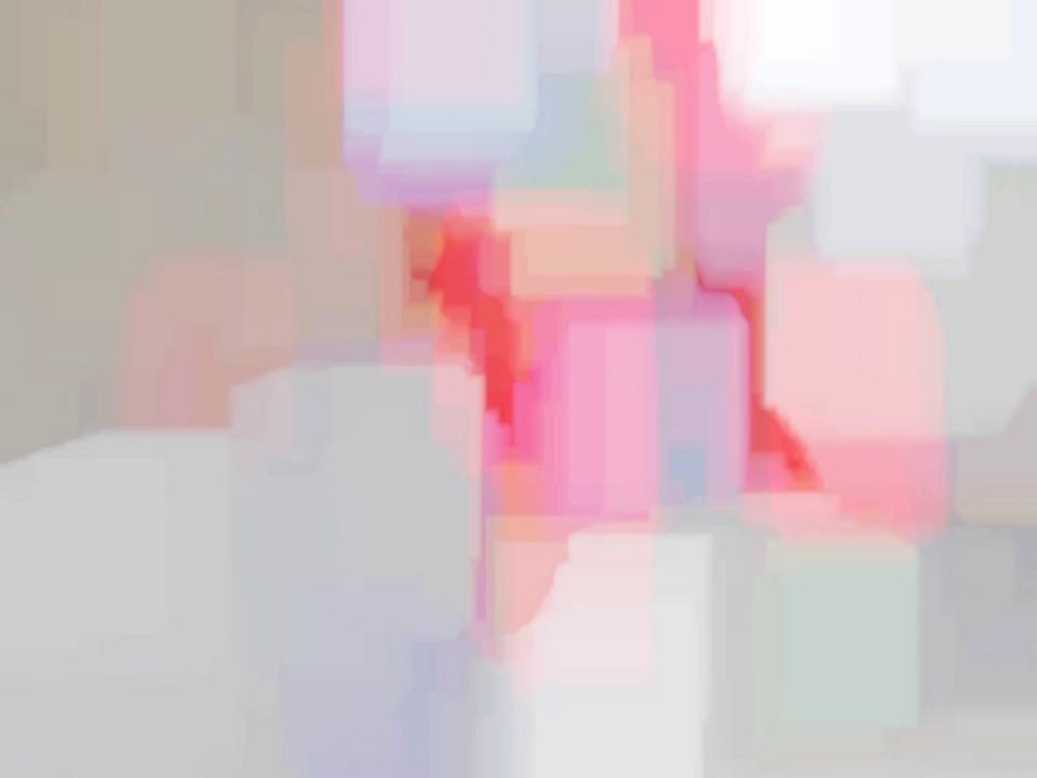 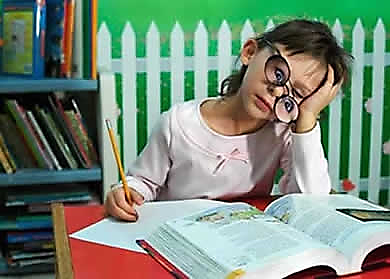 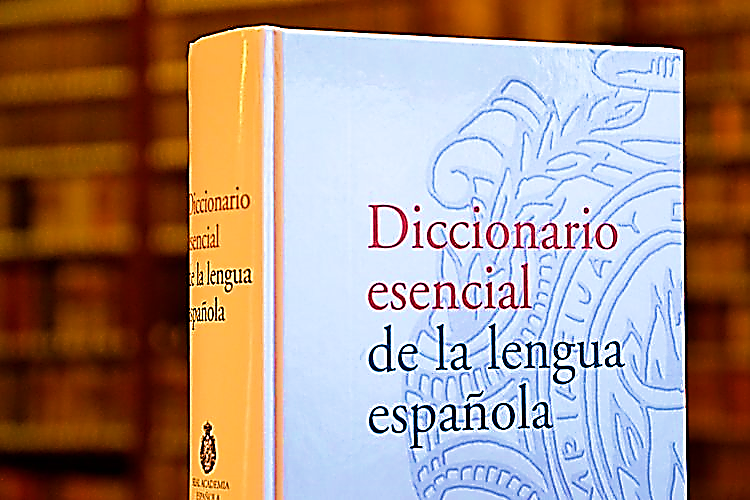 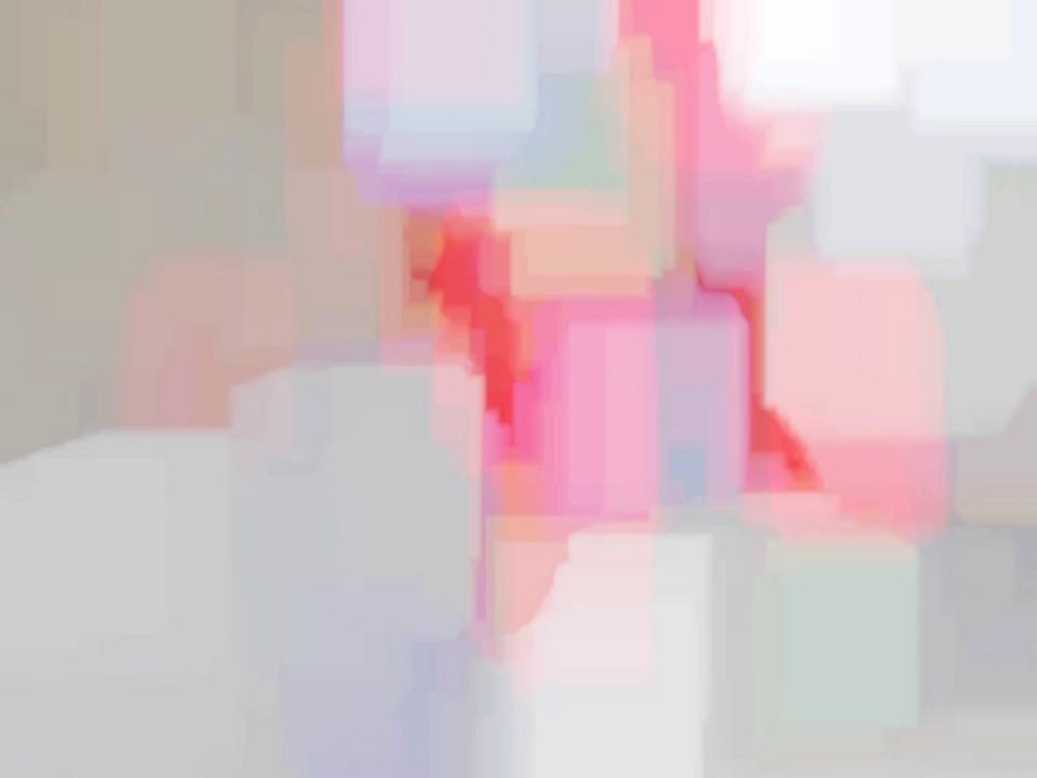 PALABRA que No entiendas bien,
R E P I T O,  entérate bien,
comprenderás mejor;
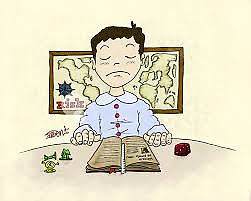 adquiere este hábito
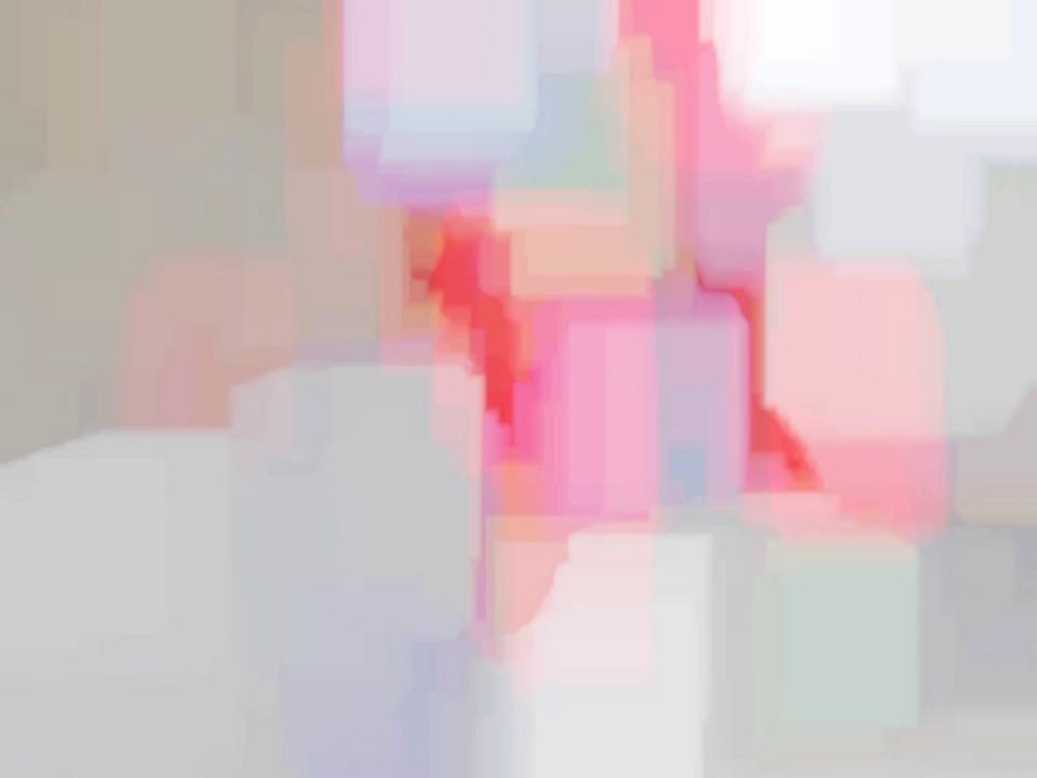 SI HICISTE BIEN TUS RESÚMENES
TE AYUDARÁN MUCHO
EN EXÁMENES
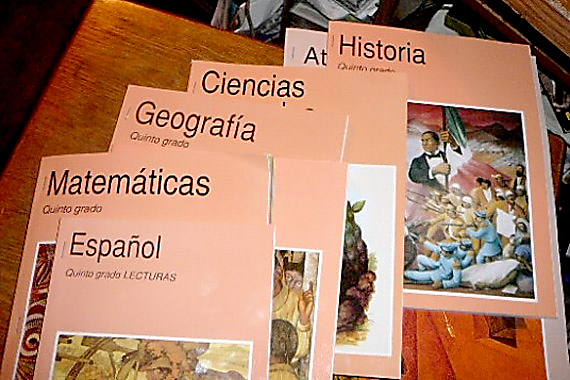 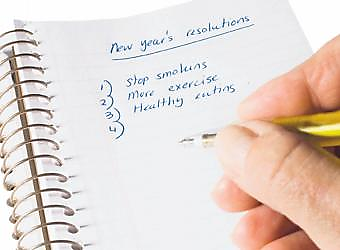 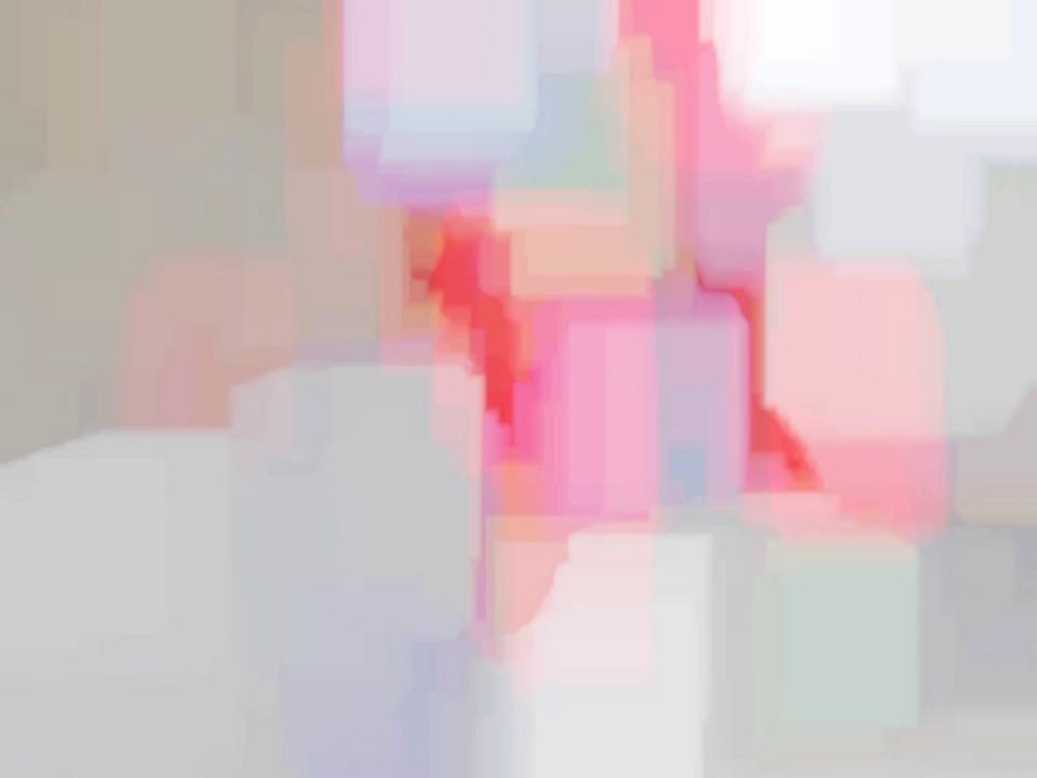 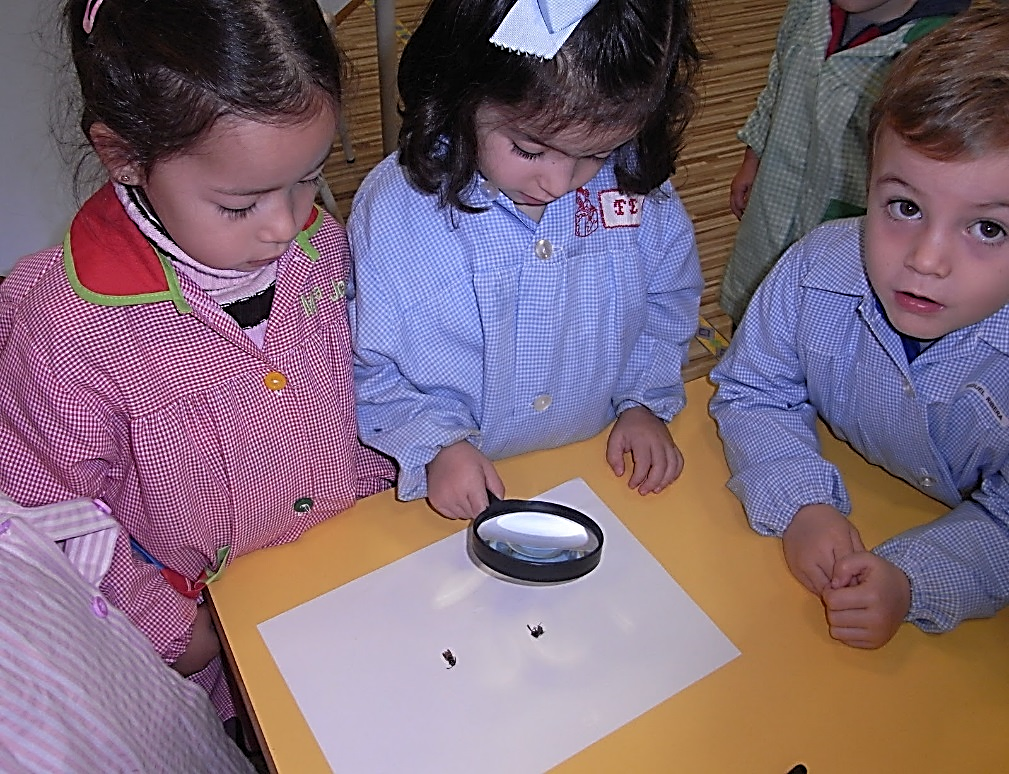 NO LO OLVIDES:
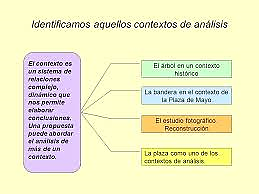 OBSERVAR
SELECCIONAR
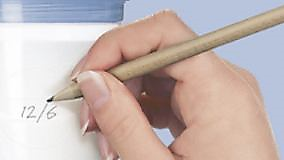 APUNTAR
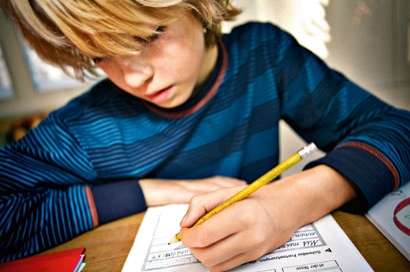 REPASAR
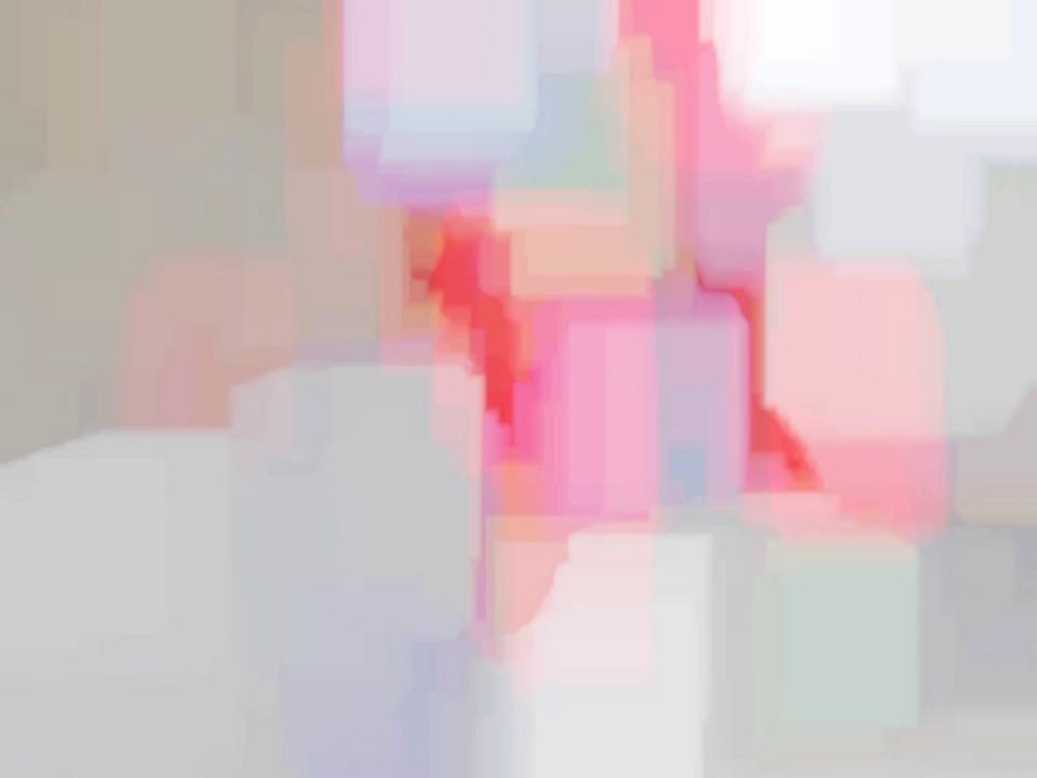 Obvio
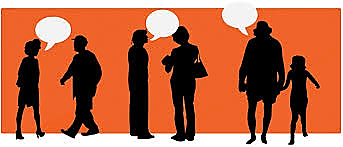 Alienación
Atenuar
Si en unaconversaciónoyes unapalabra queno entiendas,al llegara casa:D I C C I O N A R I O
?
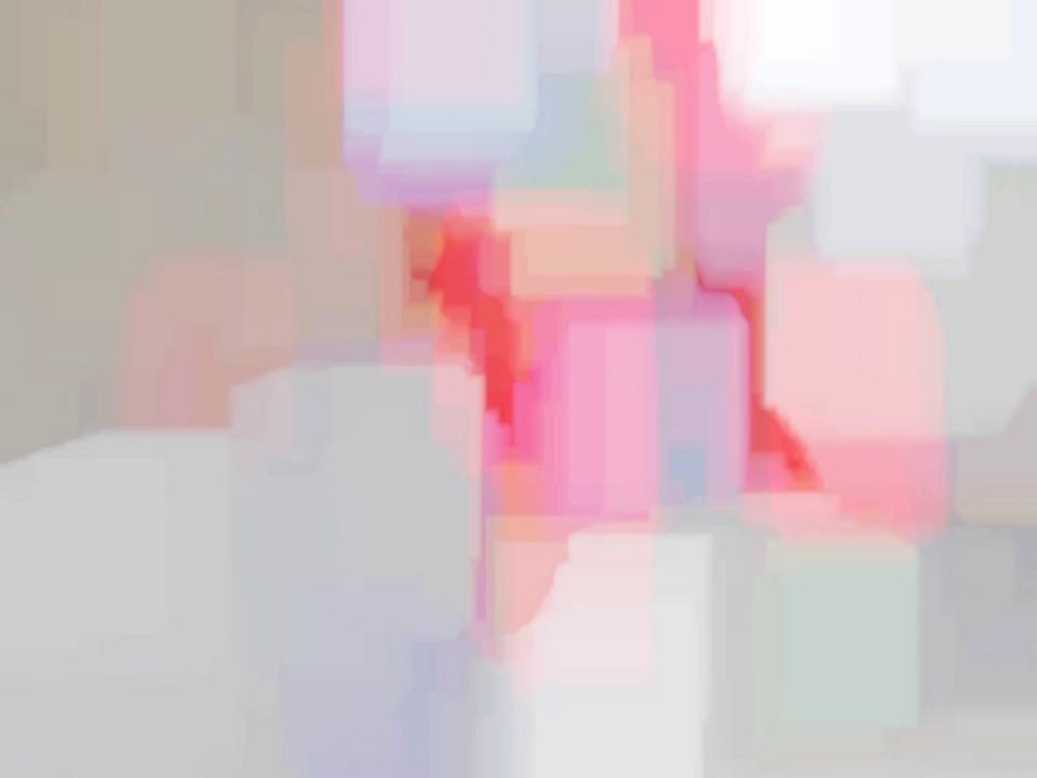 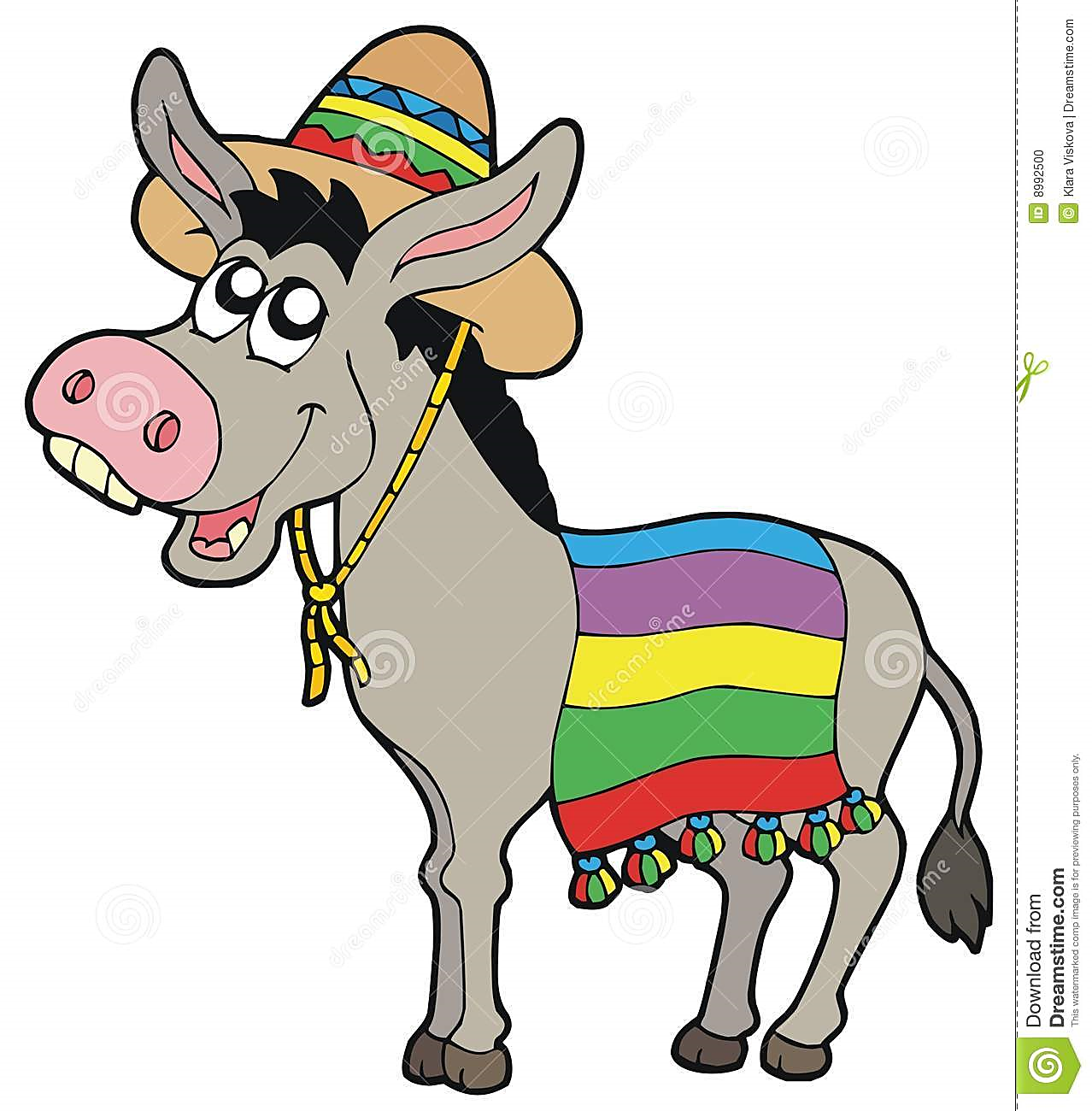 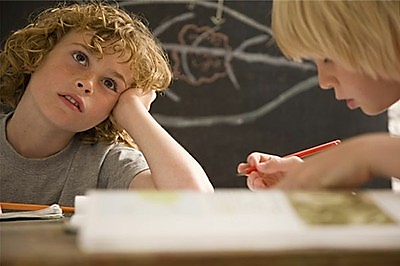 TUS DISTRACCIONES                EN LA CLASE                              TE HACEN EMPOBRECER                                                    EL APRENDIZAJE
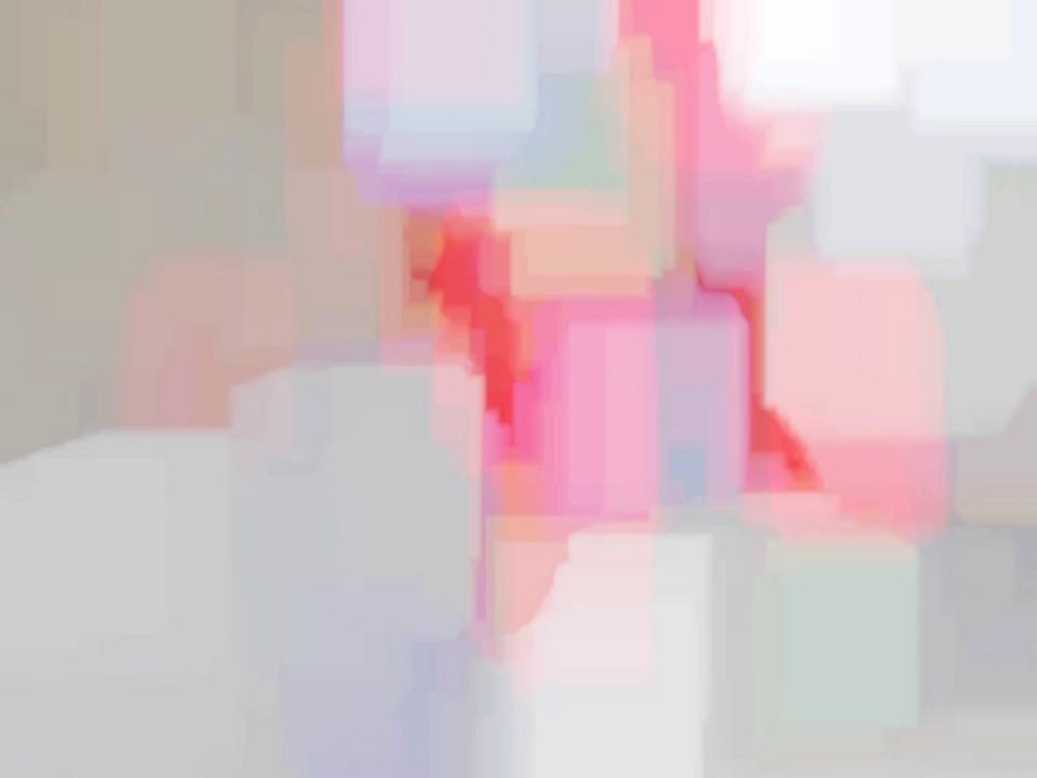 TE ACONSEJO, ¿QUIERES COMPRENDER?,Aclara DUDAS y usa el DICCIONARIO.
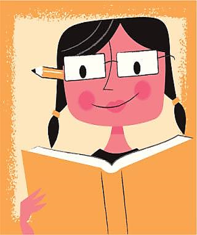 D
U
D
A
S
ÁDIVA = regalo
ULTRA = más allá
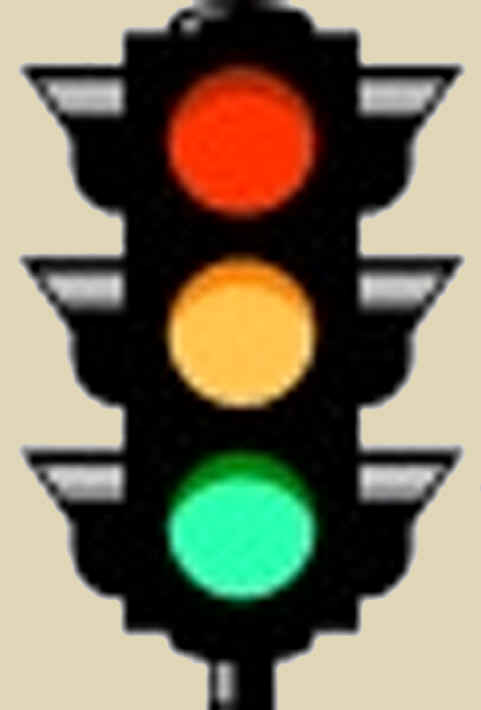 DICCIONARIO
DESDÉN = indiferencia
ABDICAR = renunciar
SUTÍL = ingenioso
El Padrenuestro
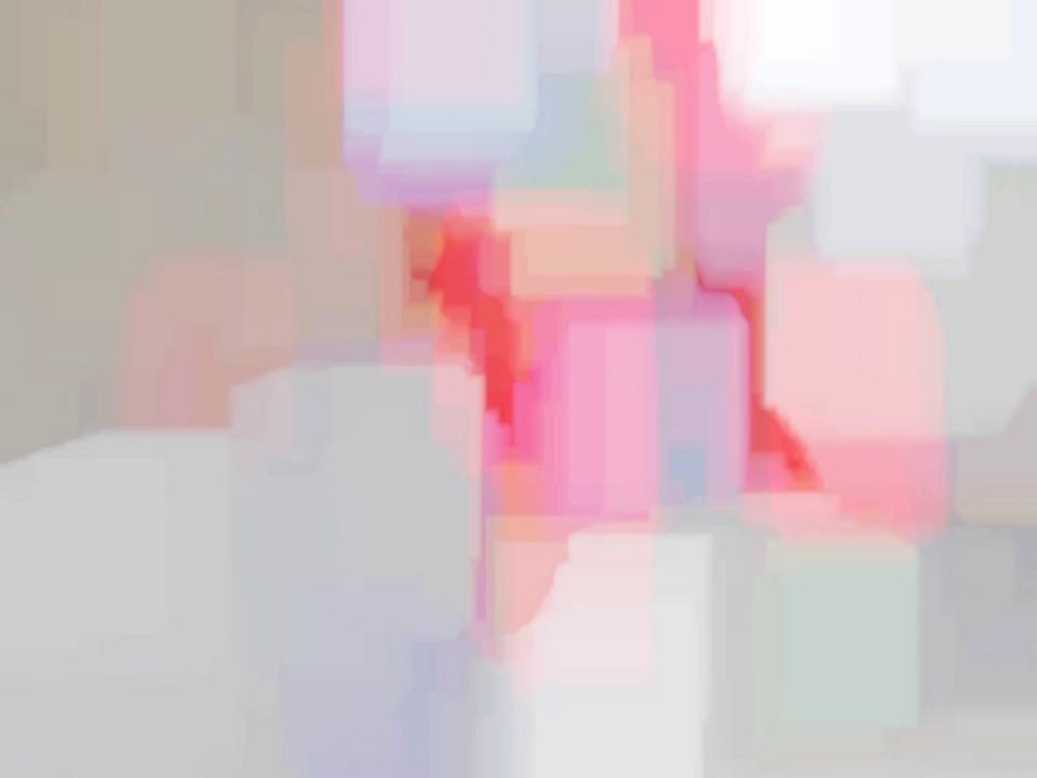 Resumen:
El Padrenuestro
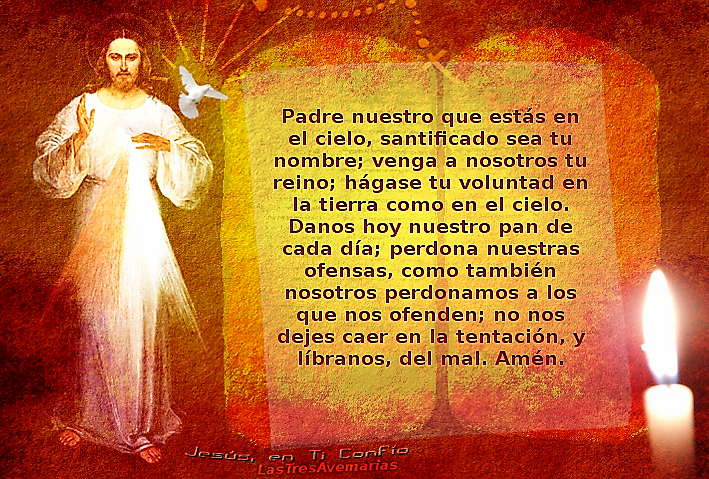 Texto
Venga a nosotros
Tu reino.
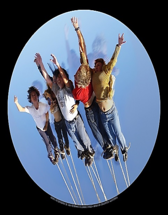 Cielo
Voluntad, en la
Tierra y cielo.
Cada día.
Pan
Perdona nuestras
ofensas.
Nos ofenden
No caer.

Líbranos del
mal
Perdo-
namos
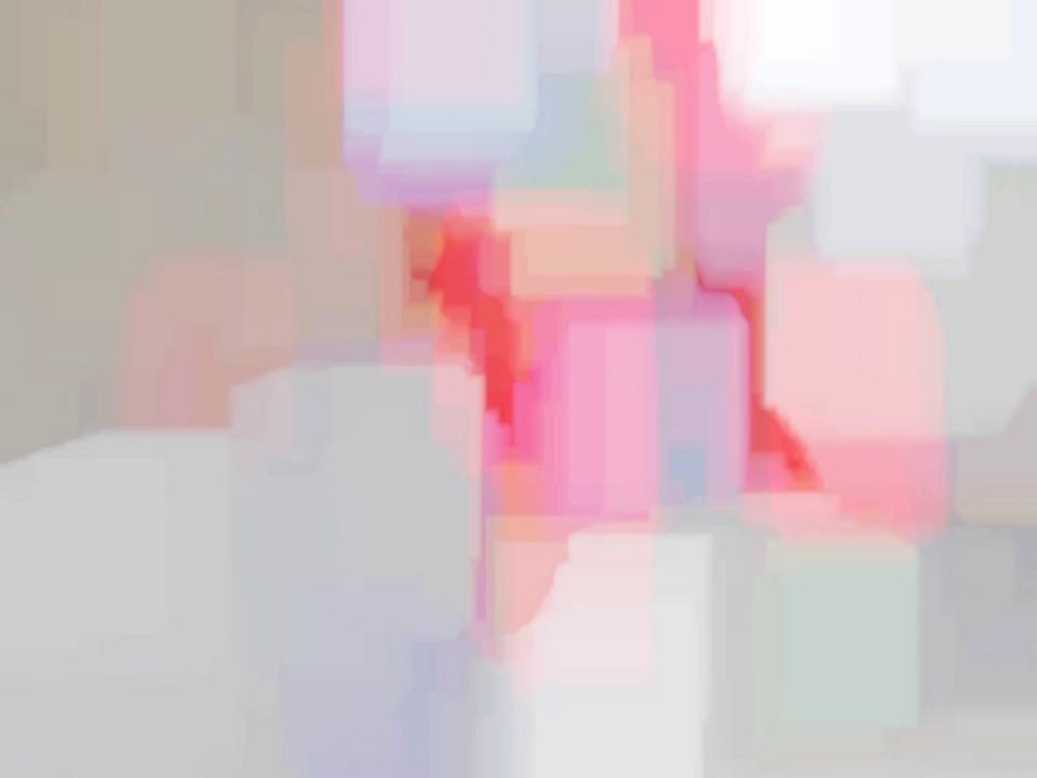 No olvides en  tus  RESÚMENES:
A.  Entender  (atención)
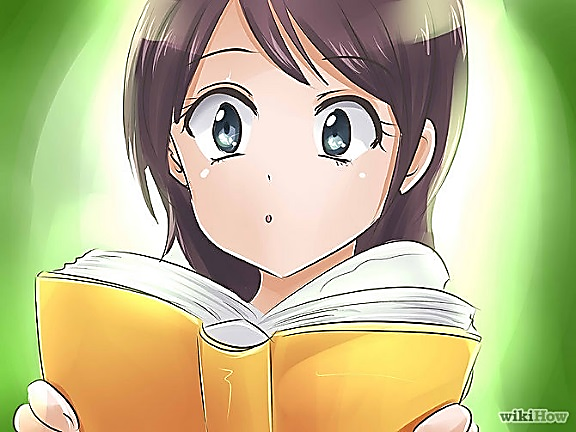 B. Memorizar (lo subrayado)
C. Asimilar, ampliando y
           personalizar lo estudiado
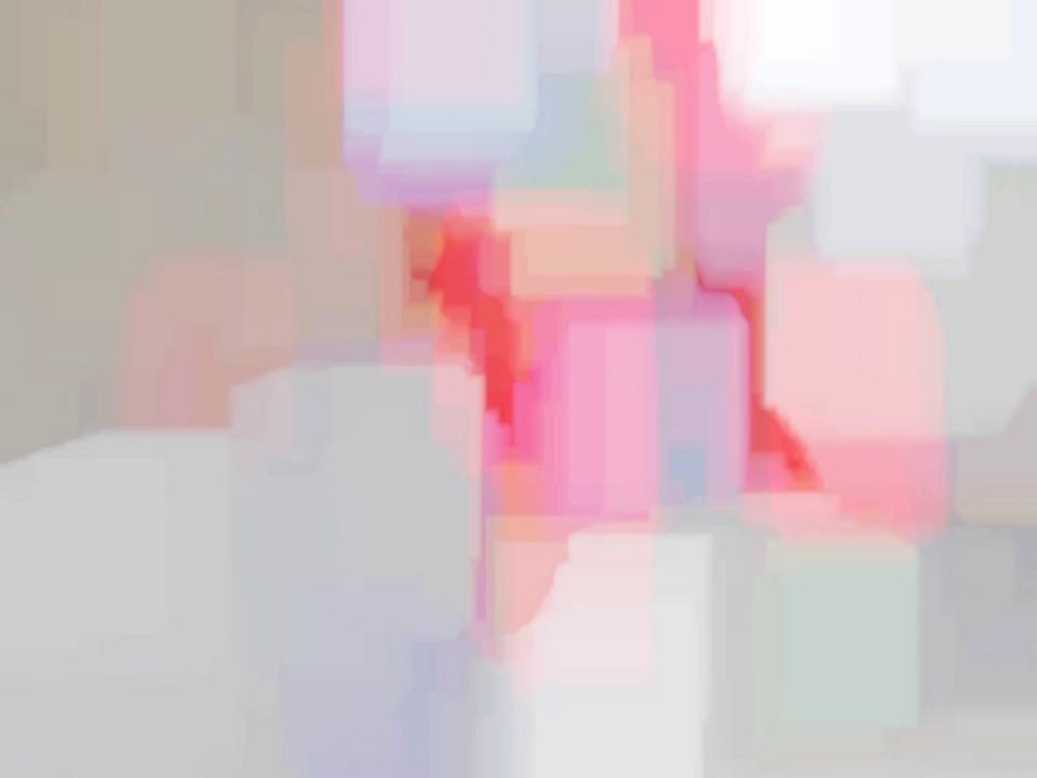 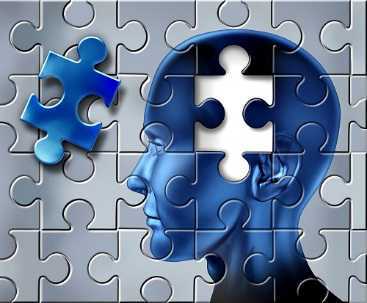 DIOS te ha dado
cualidades y
 aptitudes, pero
necesariamente
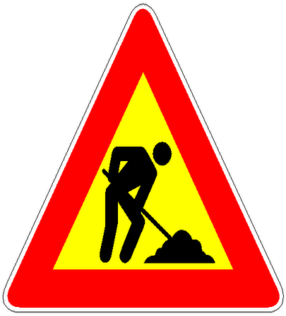 precisas del 
 ESFUERZO.
José Soler Mataix